DotAsia AGM 2010
Feb 28, 2010
APRICOT Kuala Lumpur
Overview
Review of DotAsia in 2009
Update from Afilias (Technology Partner)
Audited Financial Report
Fiscal Year: Oct 2008 – Sep 2009
Community Development & Contributions
Strategic & Operational Plans
Member Resolutions
Open Discussion
Joint AP* Dinner
DotAsia in 2009
Strategic Directives in 2009
Mass market awareness and developing strong foundation of active Usage of .Asia domains
Deliver on mandate as a not-for-profit organization through strategic Community Projects through sustainable support & efforts & expertise based contributions
Remain Conservative on budget and begin to invest into mass market and awareness promotion
www.HKFilm100.asia
www.ParkingMovie.asia
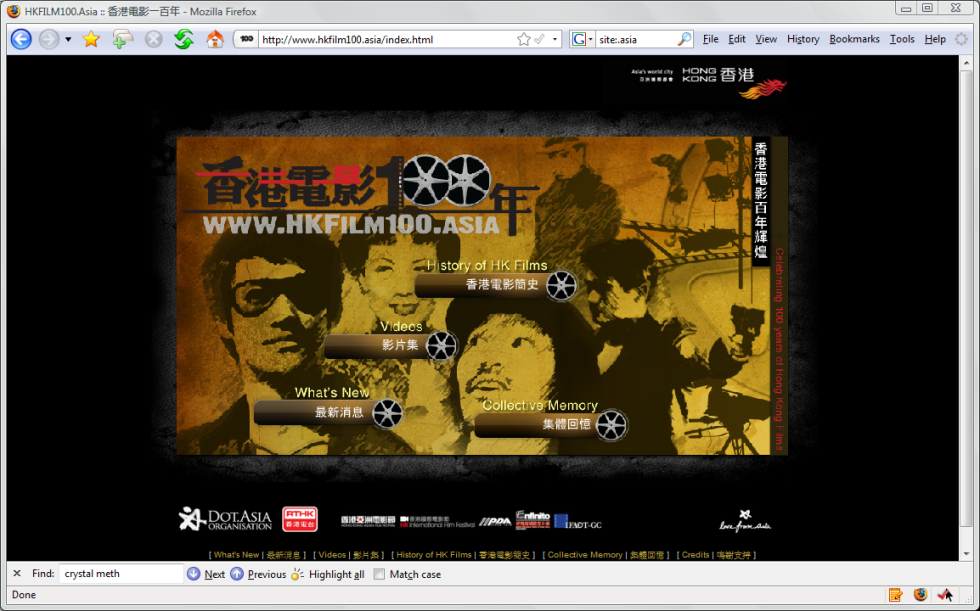 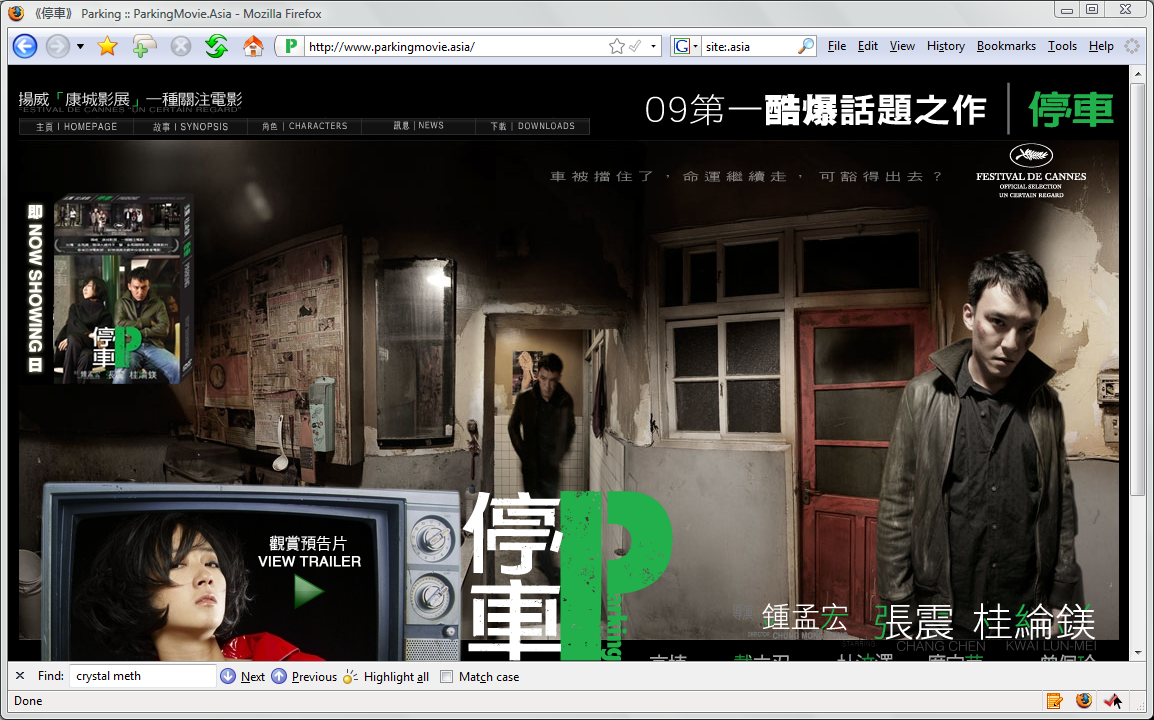 Building Mass Market Awareness
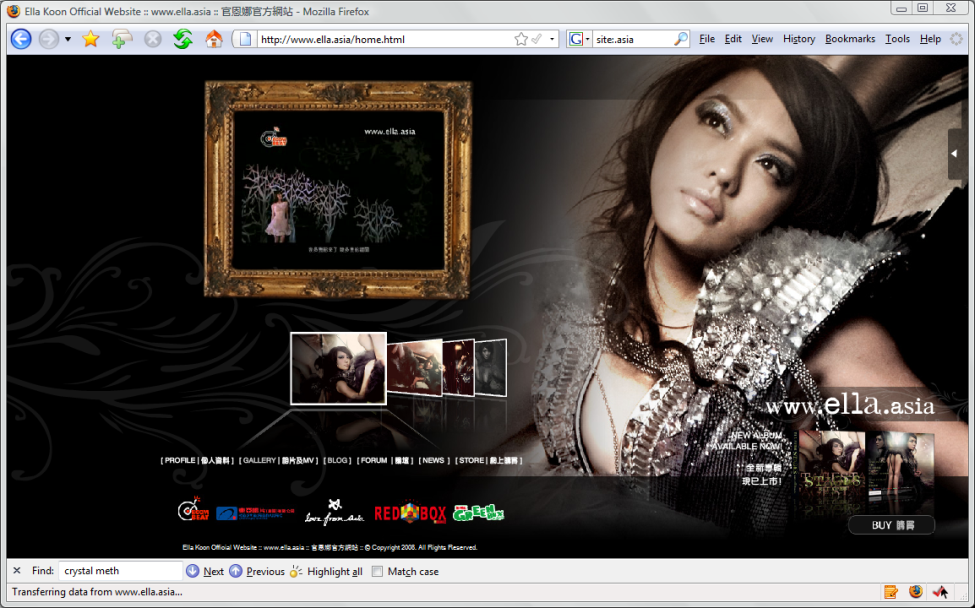 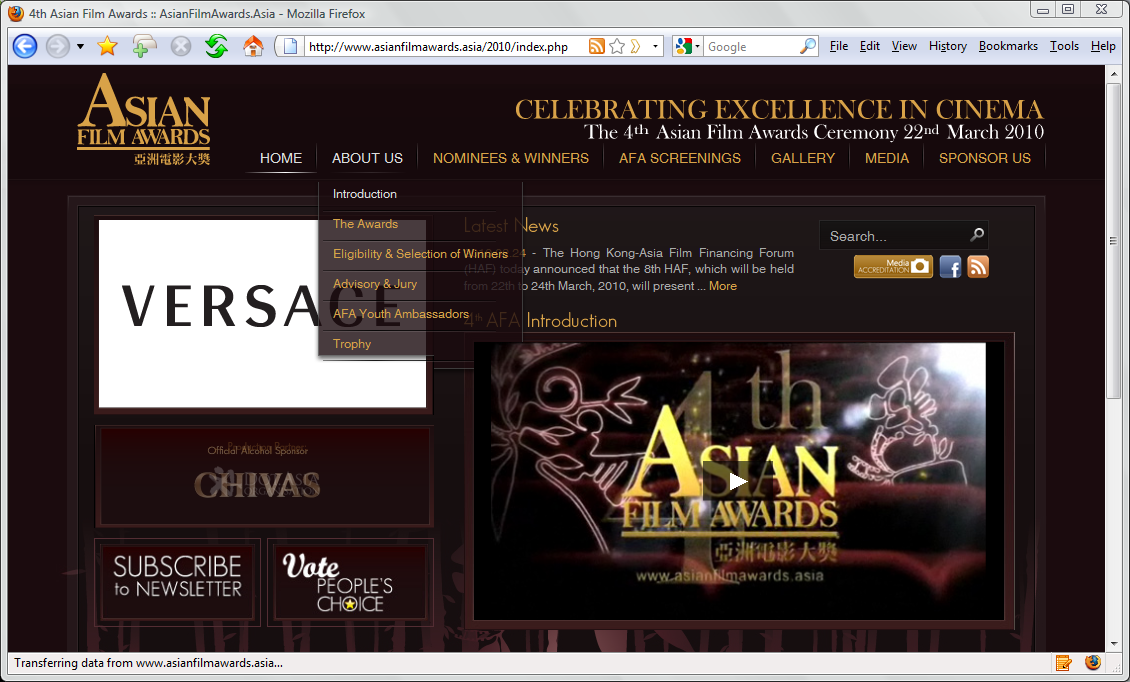 www.HKIFFshop.asia
www.ella.asia
www.KeepClicking.asia
www.ListenUp.asia
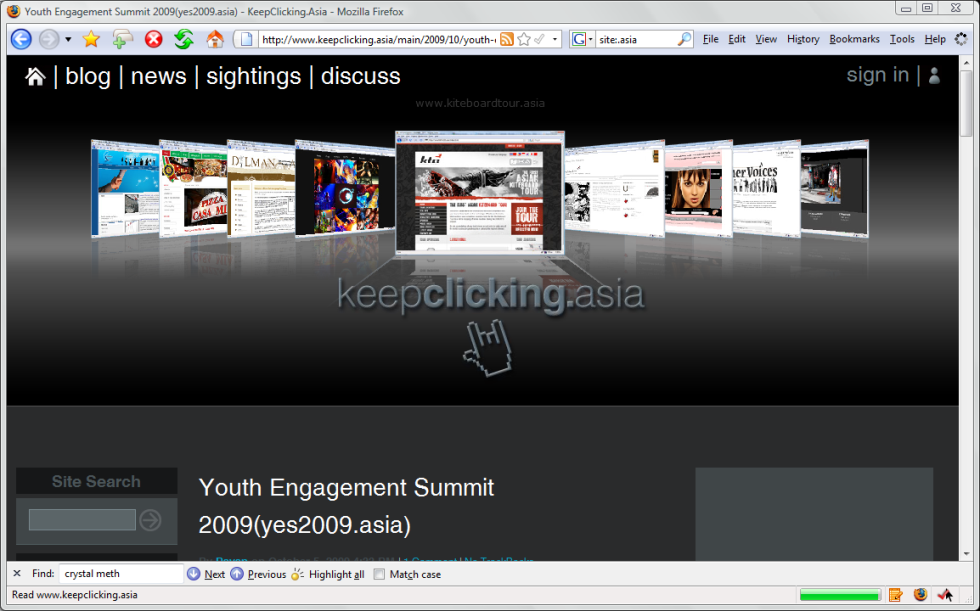 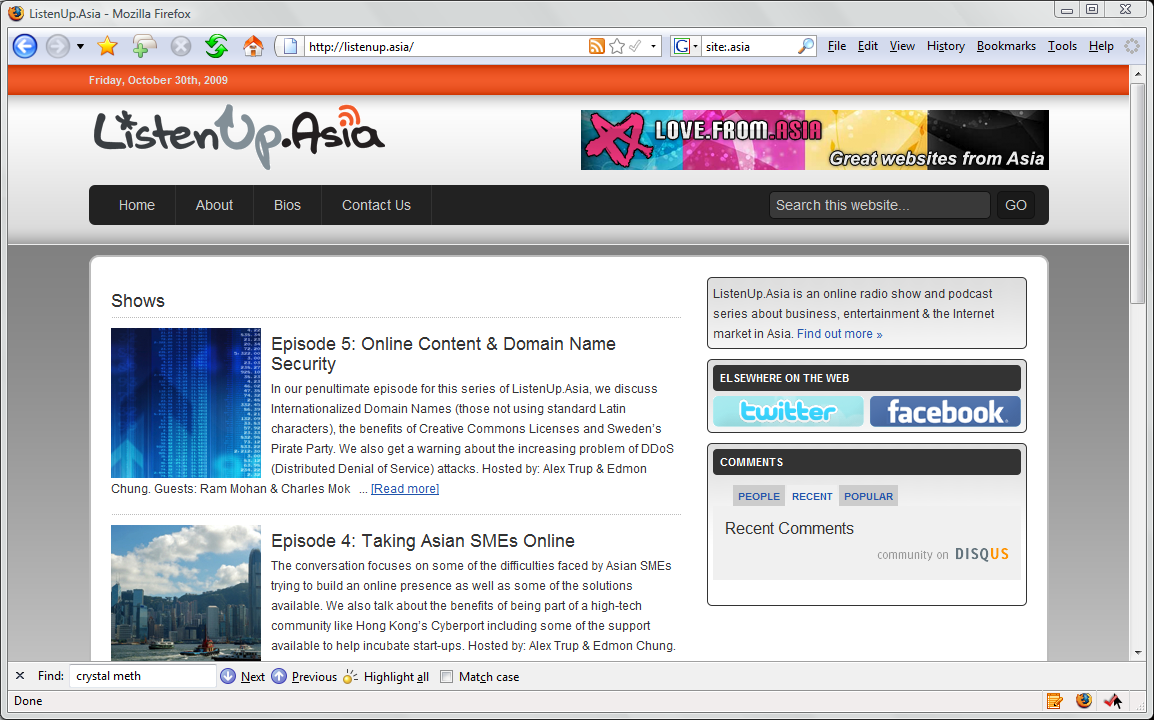 Developing Content & Community
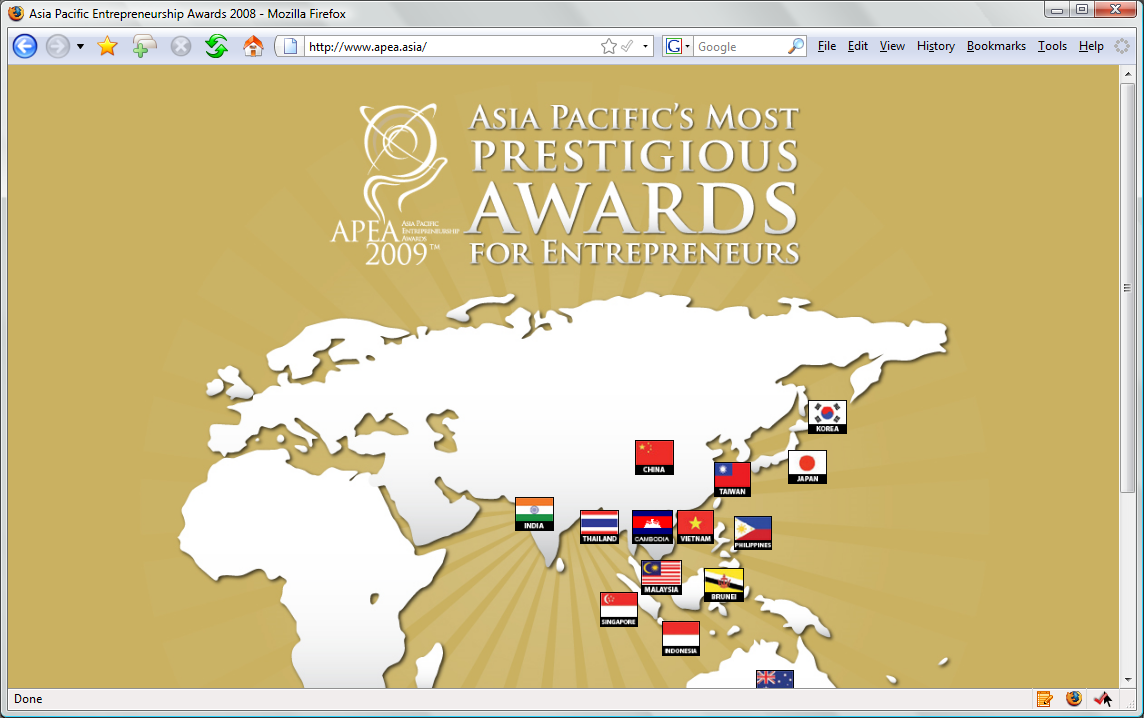 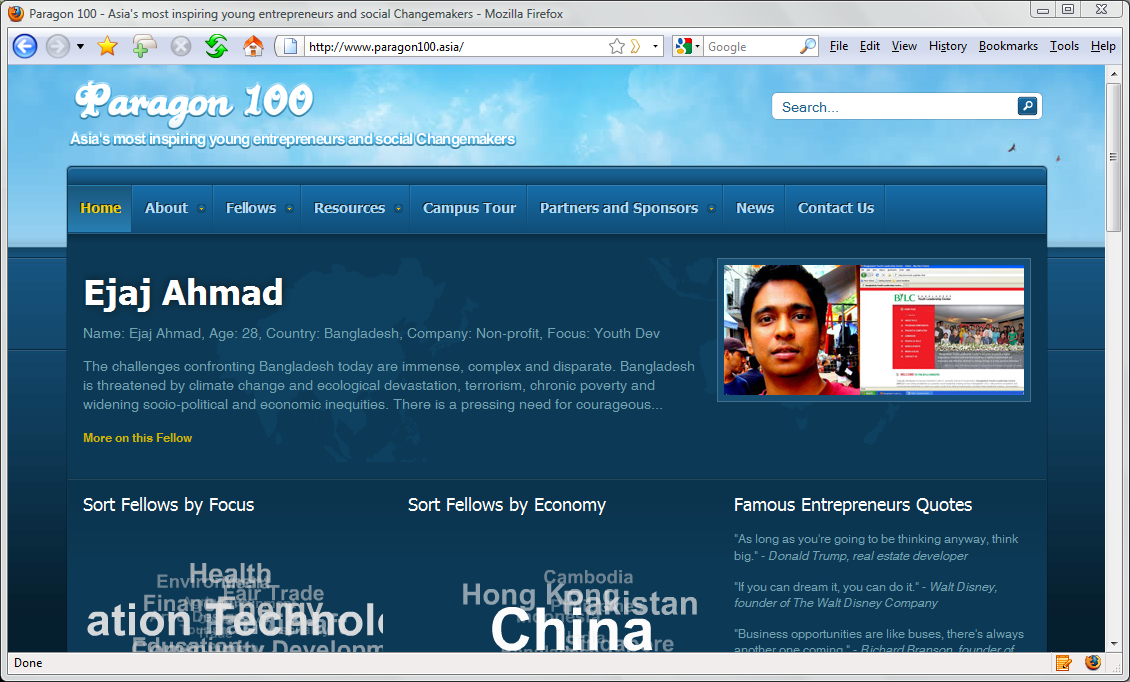 www.APEA.asia
www.Future100.asia
Marketing / Awareness: Goomusic.Asia | Whatsup.Asia | China Domain Industry Convention | ADNDRC Meeting | DomainFest | TrafficDownUnder | SYSTEM Munich | Double-Double | Home Market Growth | FreeB.Asia | Communic.Asia | DJMagFest.Asia | ……
Other Projects & Activities in 2009
Community Contributions: DSF.Asia | AP* Retreat (Manila & Beijing) | APXLDS.Asia | APNG Camp | CIRC.Asia | IPv6world.Asia | Chido.Asia | Interchallenge.Asia | ICANN.Asia | 3C Creativity Dialogue | GoGreenIT.Asia | IGF Workshop, HK | CVCF.cyberport.Asia | …
NetMission.Asia
OLPC.Asia
Blogfest.Asia
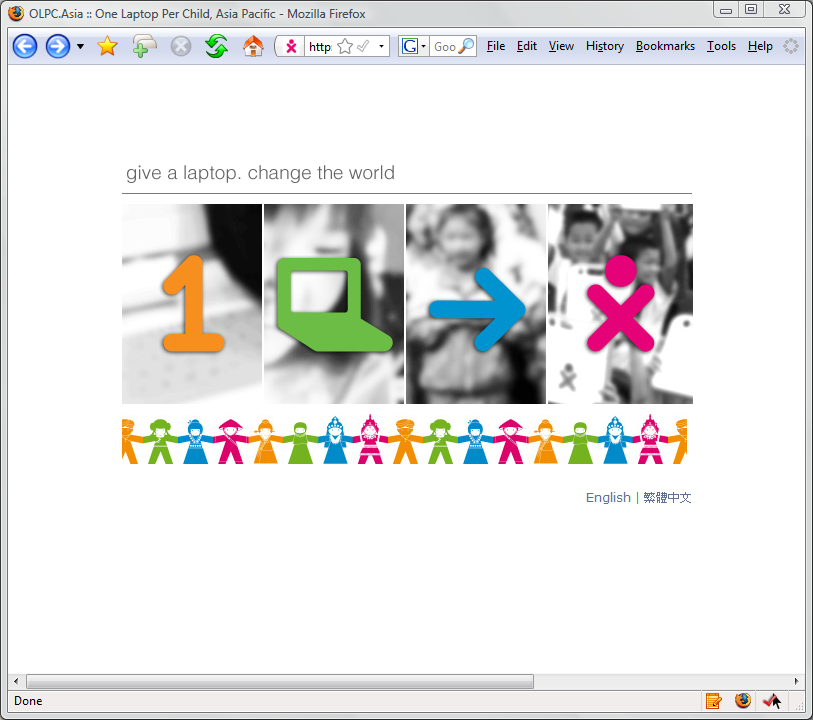 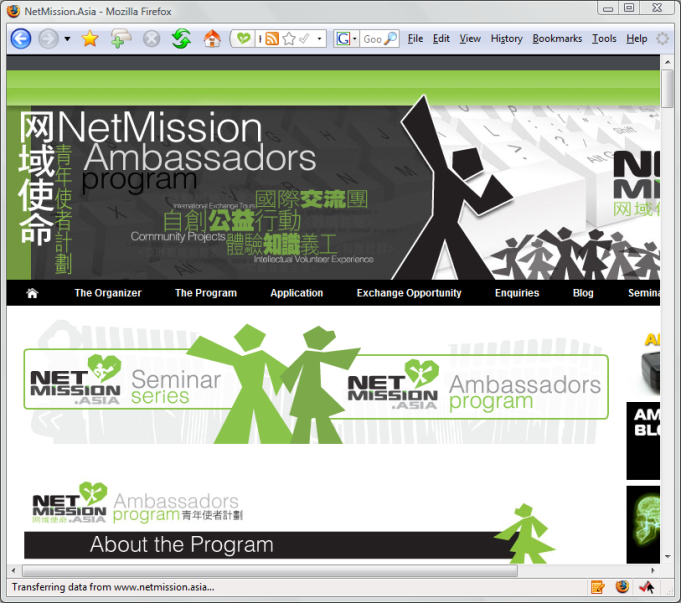 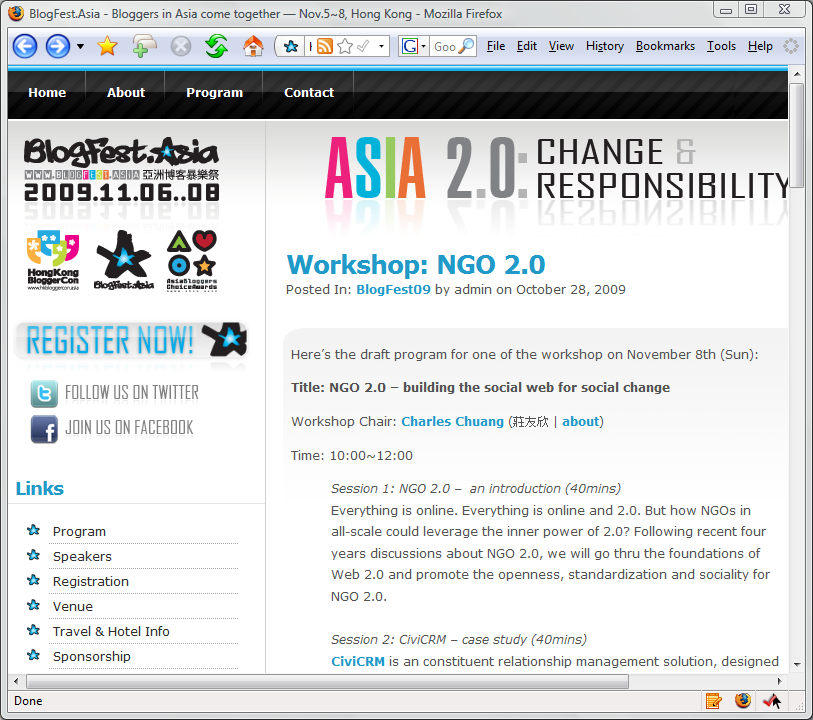 Major DotAsia CommunityProjects in 2009
Inspiring Usage of .Asia…
Growing Presence of .Asia on the Web
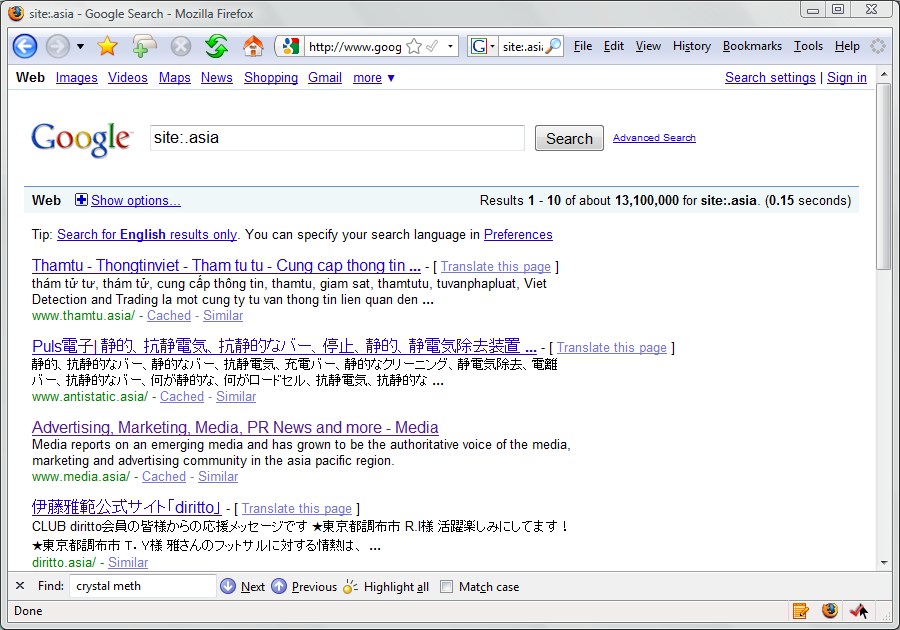 Grown from about 1.5M last year to ~13M
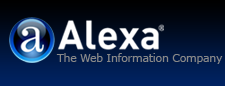 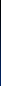 Growing on Alexa Top 1M: ~150 (0.015%)
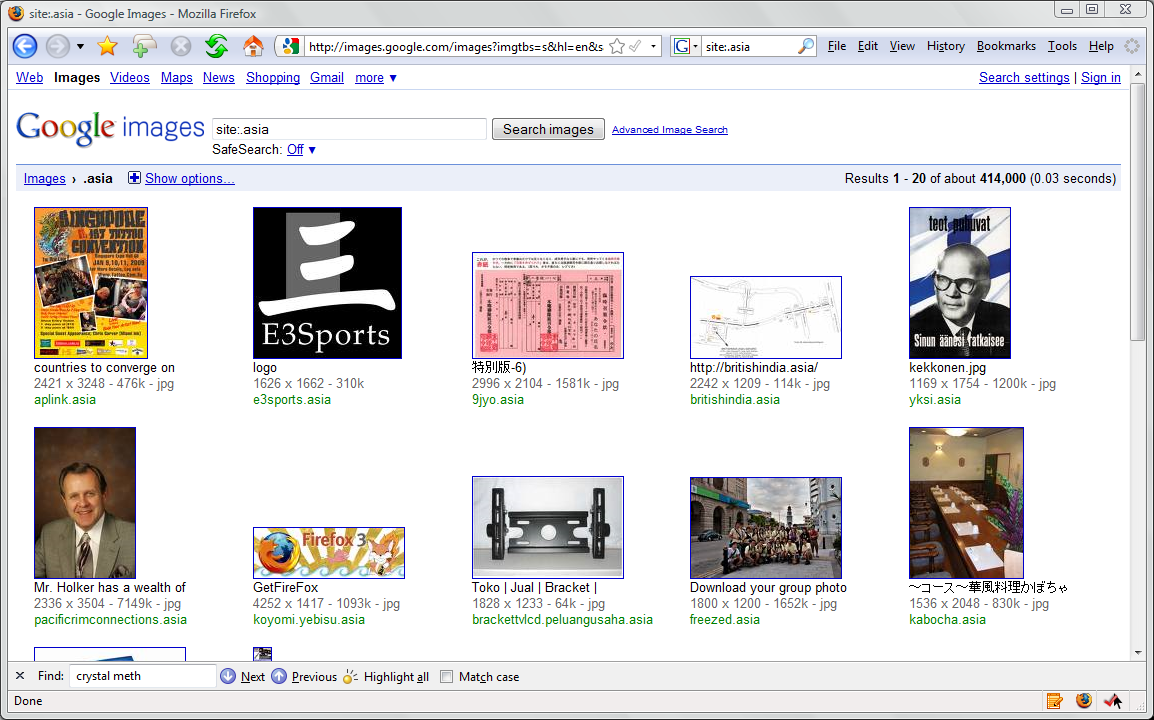 Growing to >400K
chris316.asia
artquve.asia
studio-be.asia
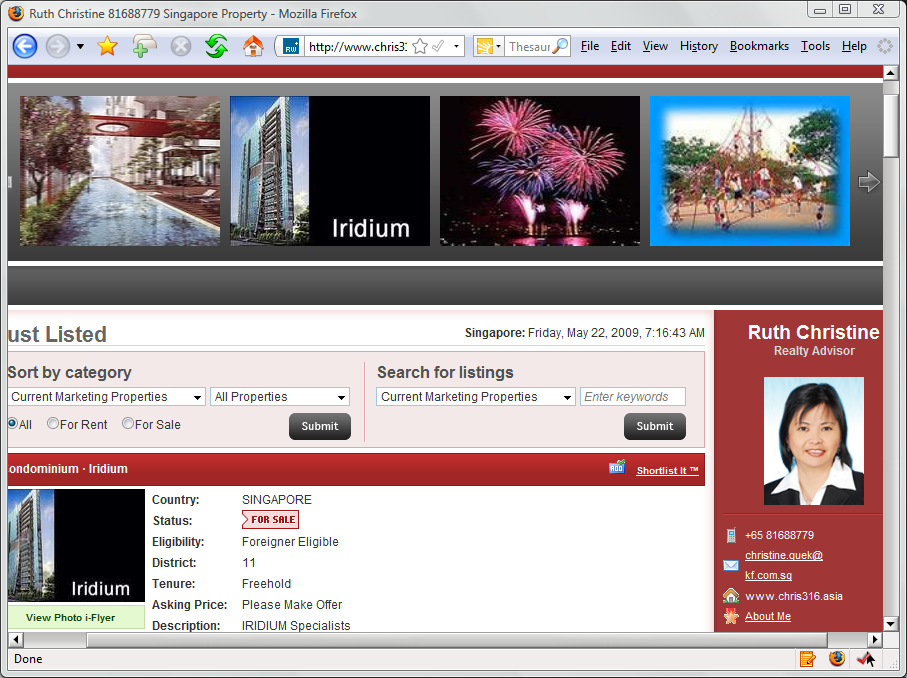 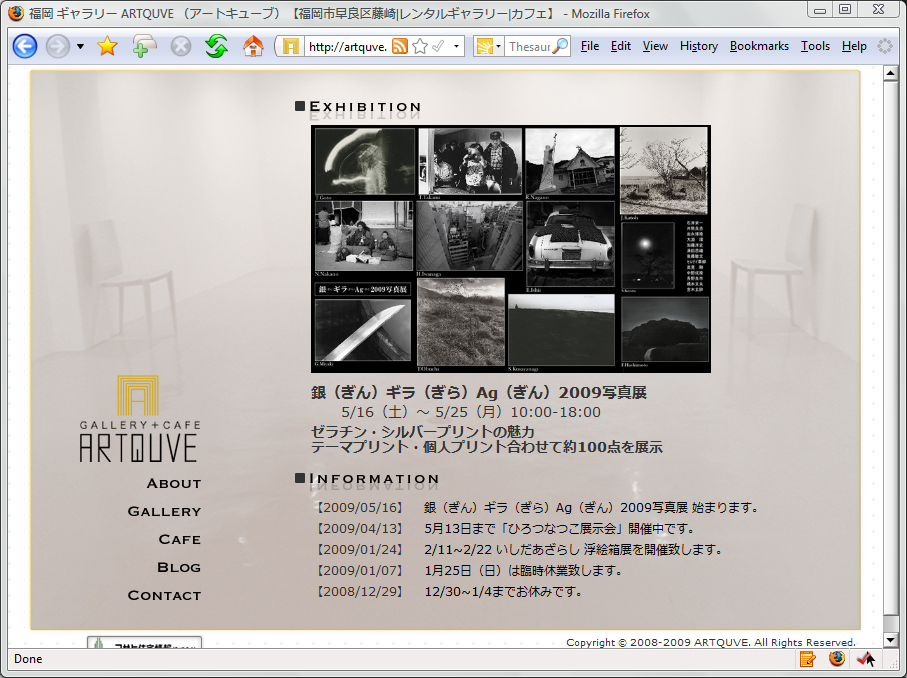 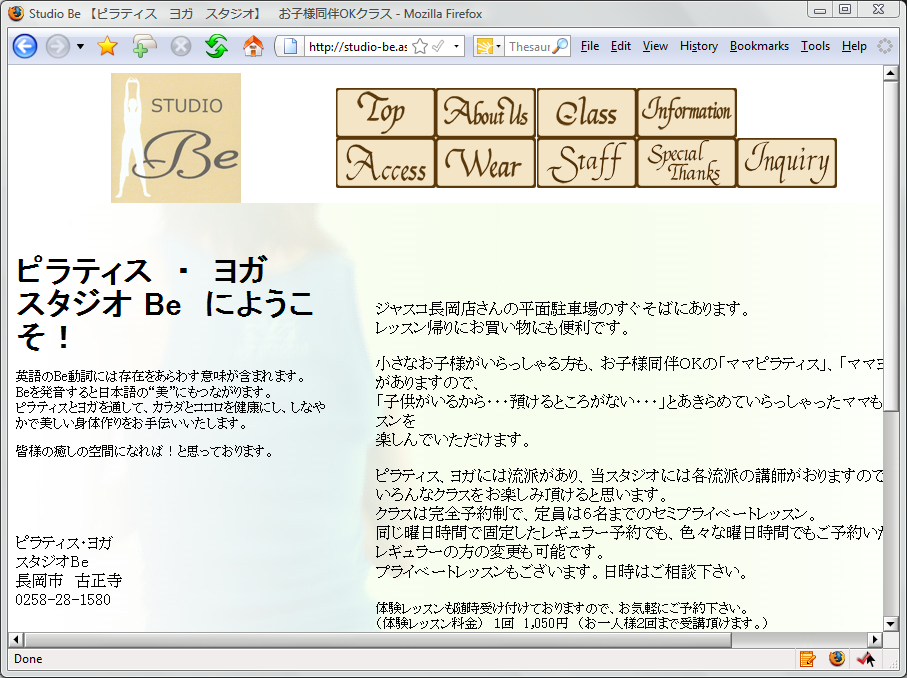 Choosing not to use .com…
asian-curd.asia
cha-shu-mau.asia
rotarychild
mortality.asia
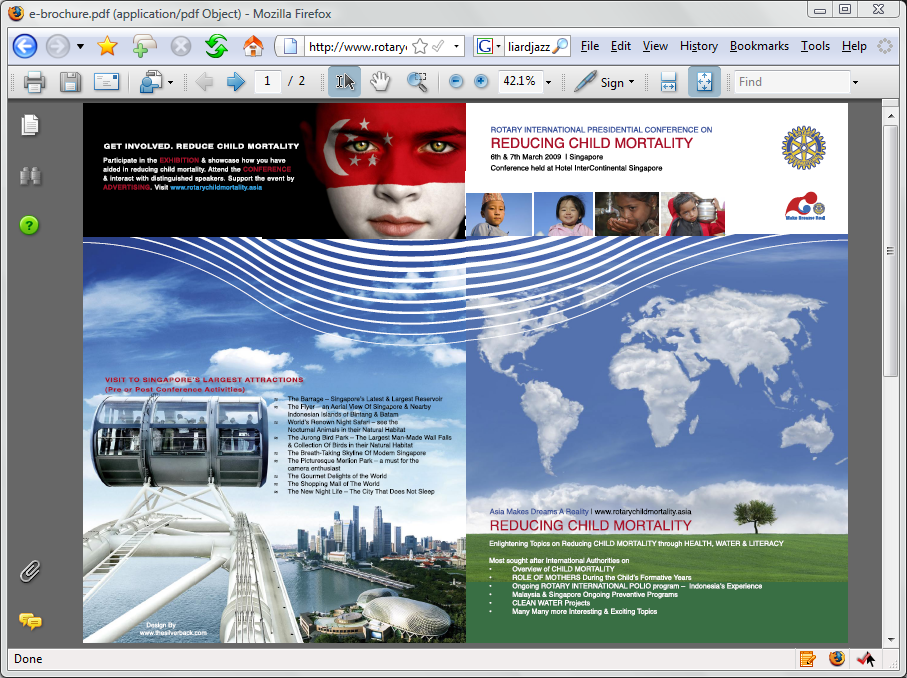 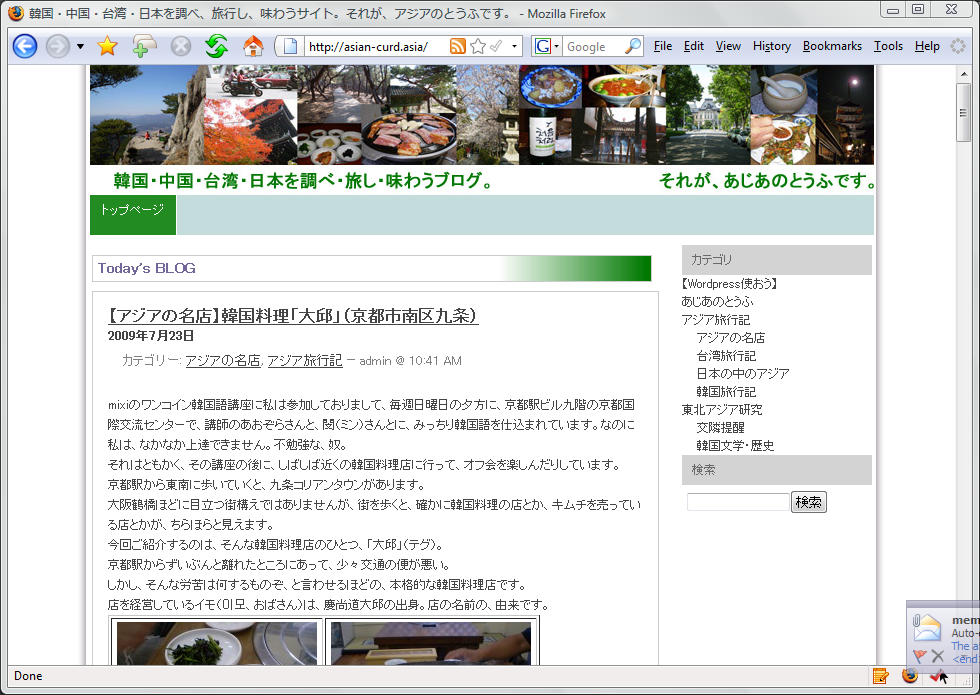 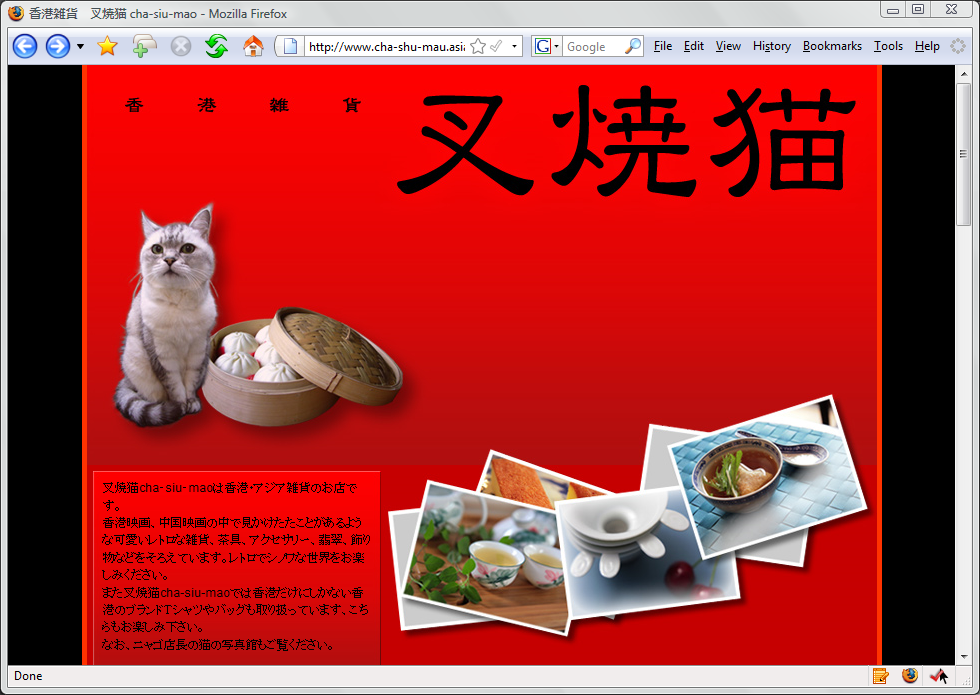 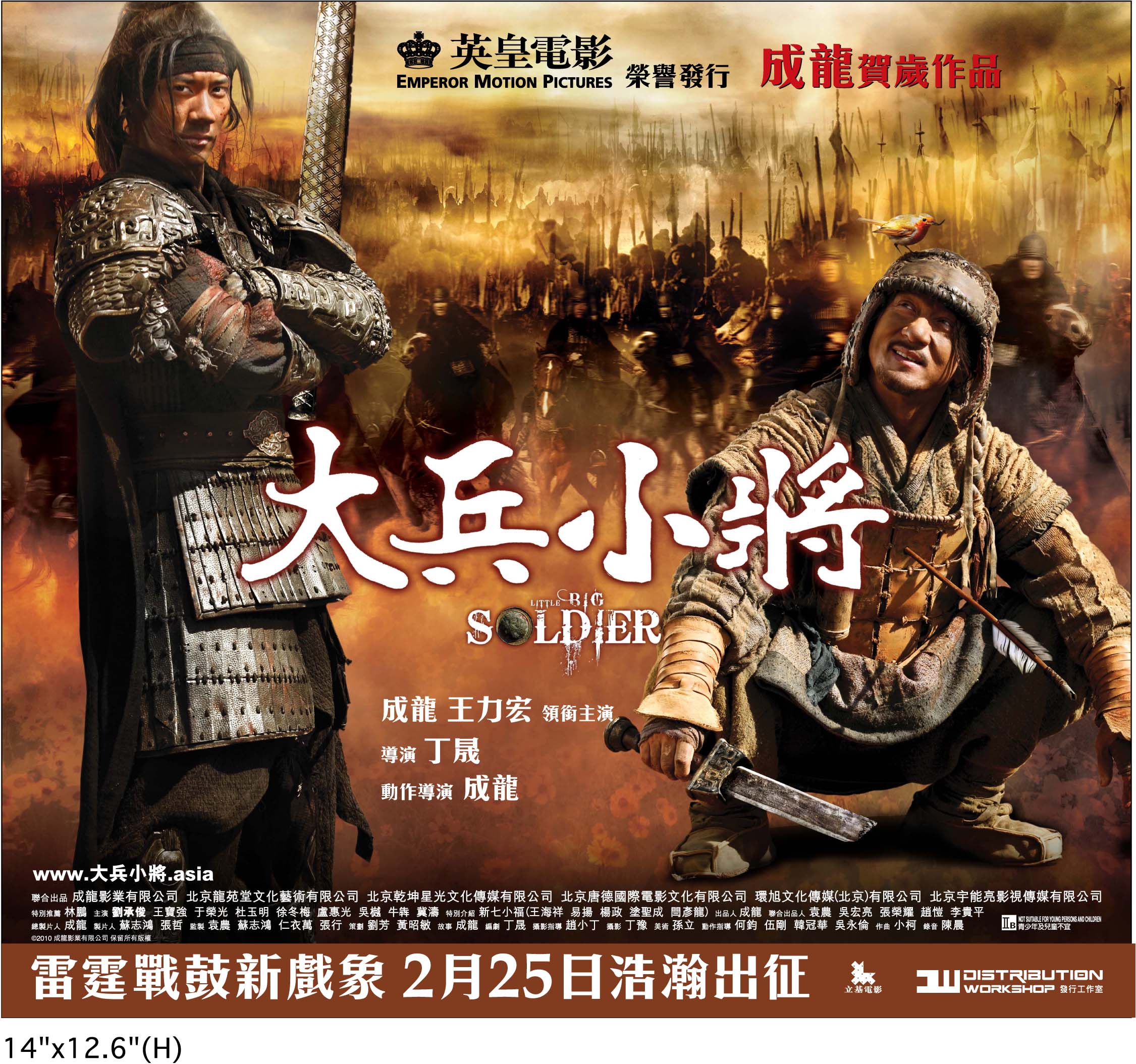 homan.asia
bluestars.asia
angelababy.asia
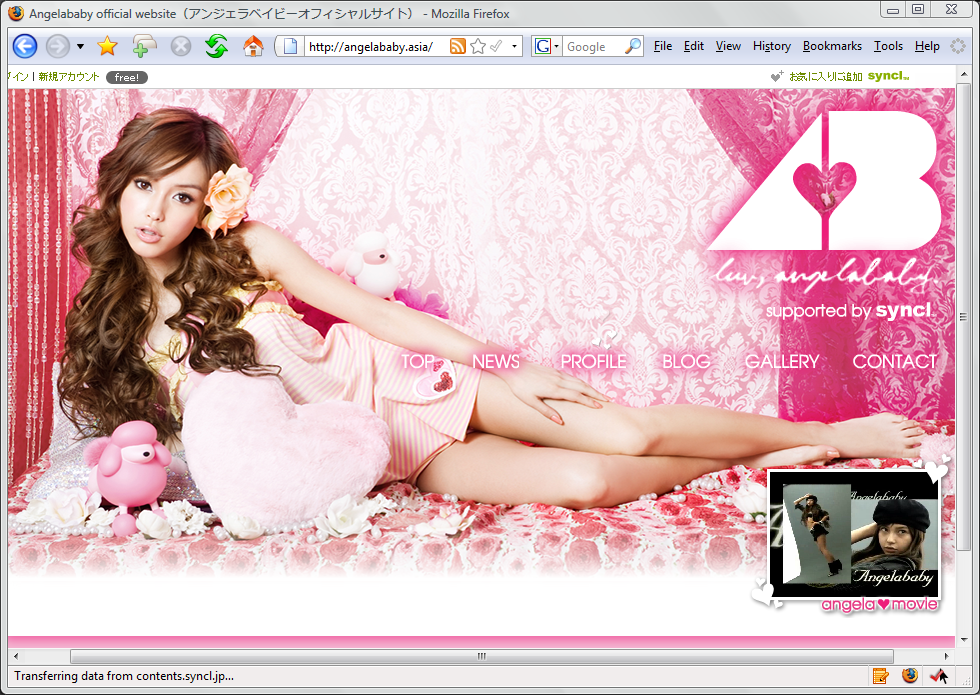 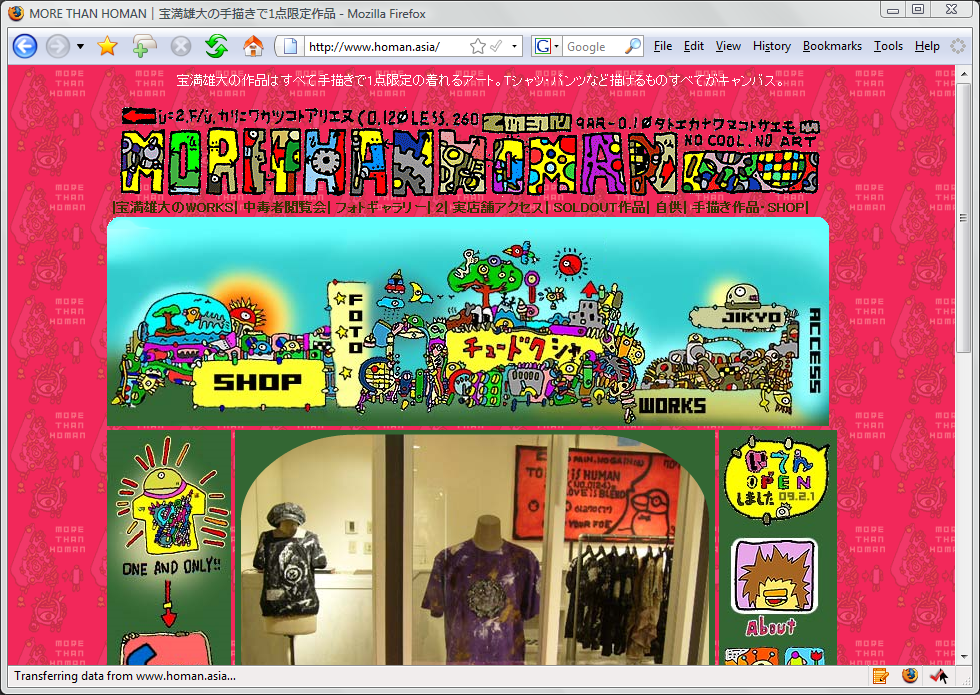 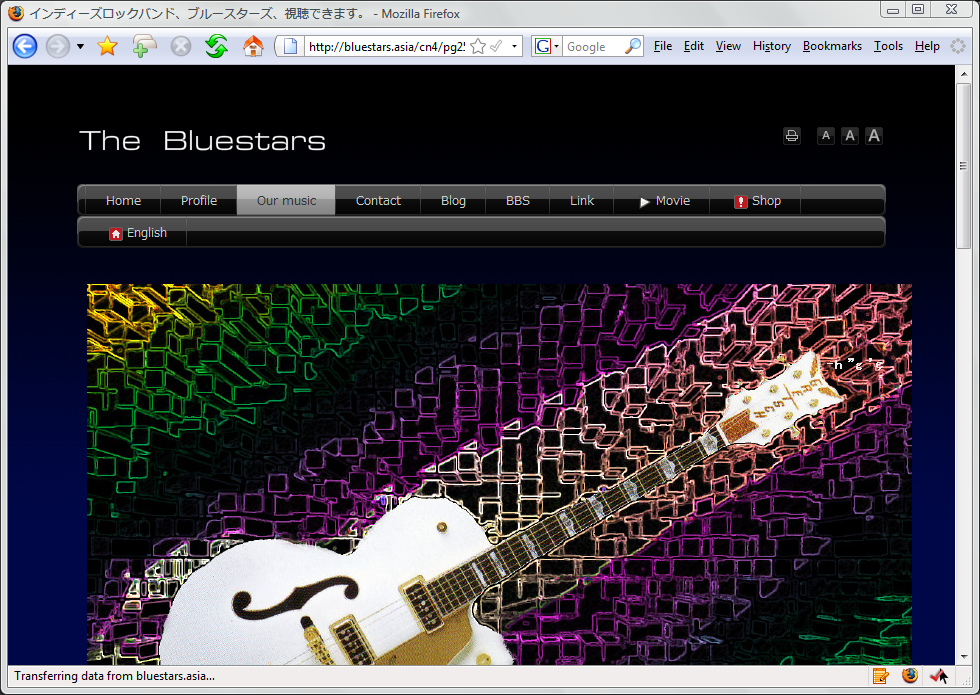 .Asia for Artists & Celebrities…
www800.asia
morimori.asia
absorb.asia
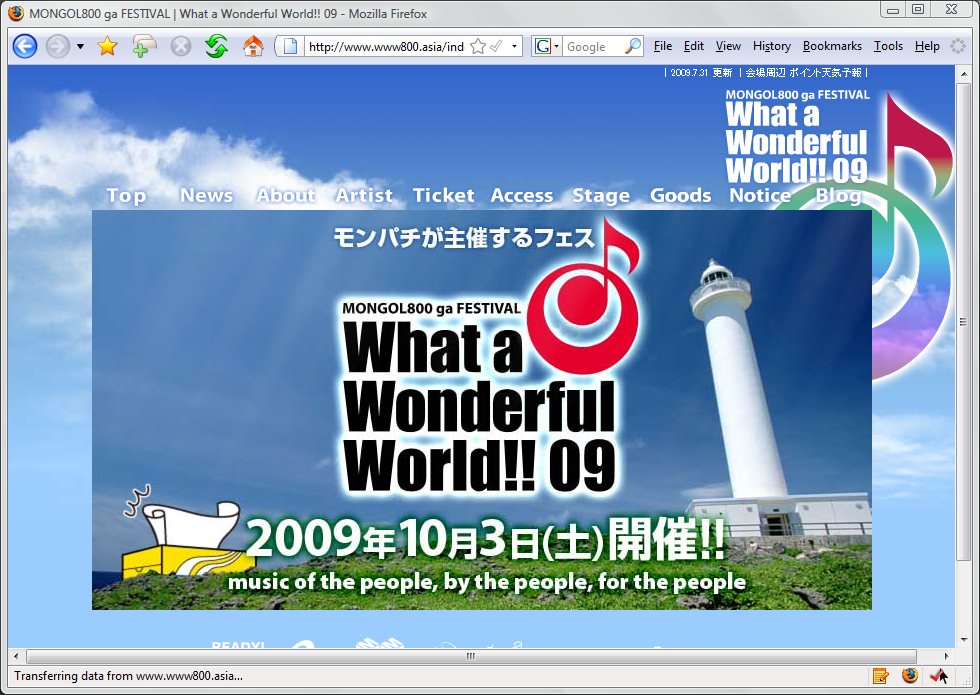 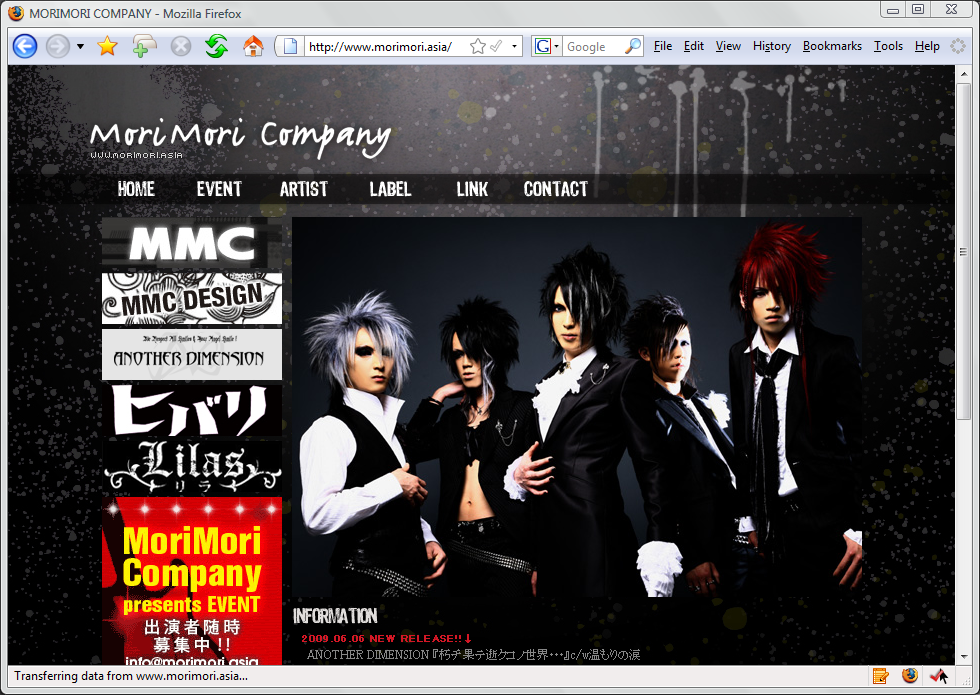 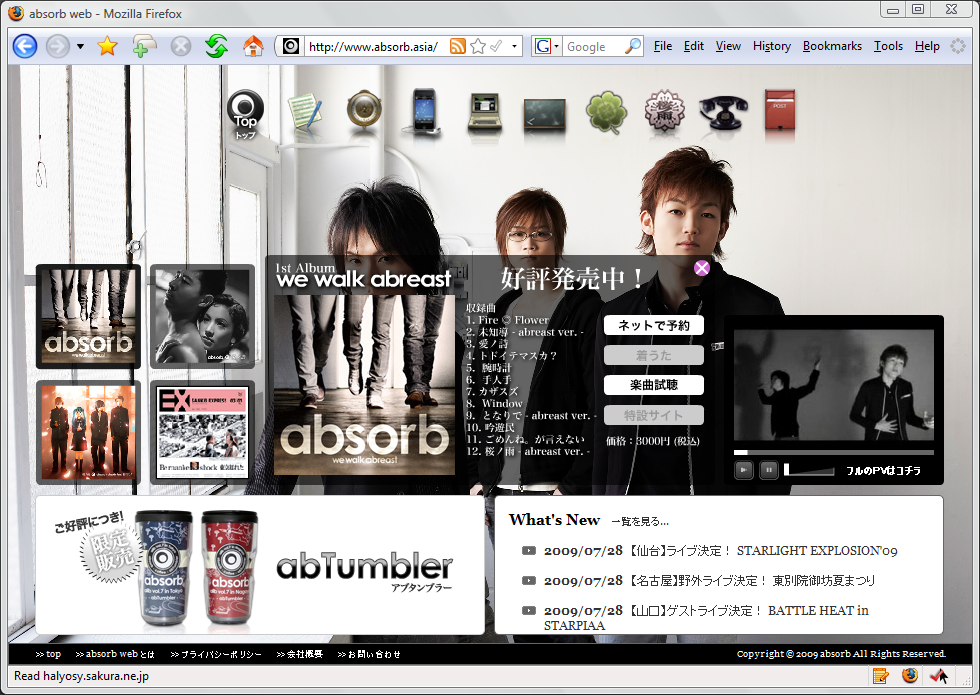 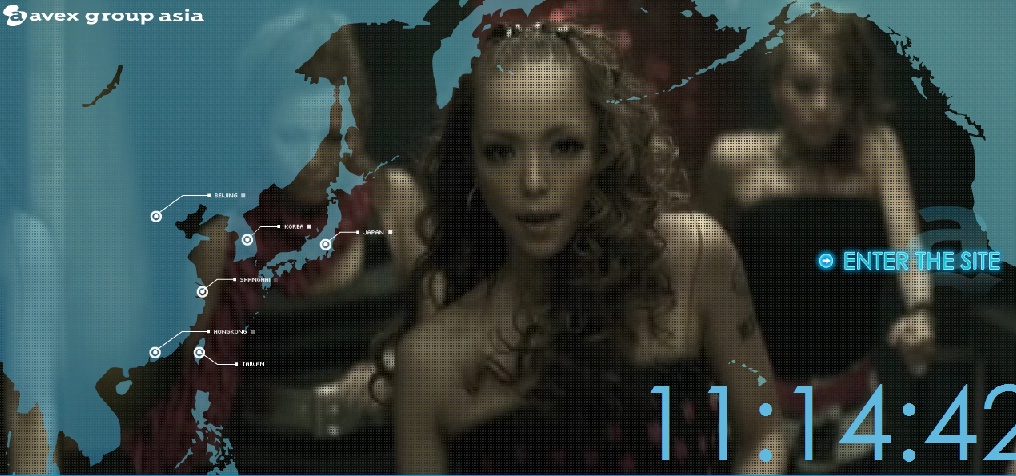 www.avex.asia
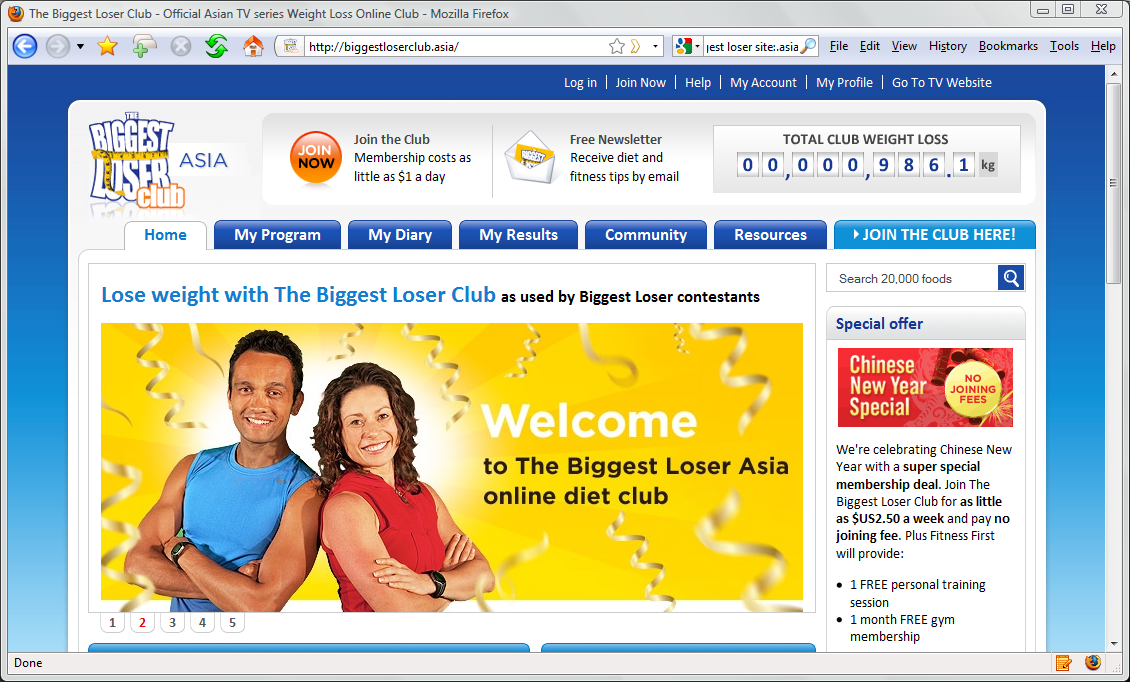 BiggestLoserClub.Asia
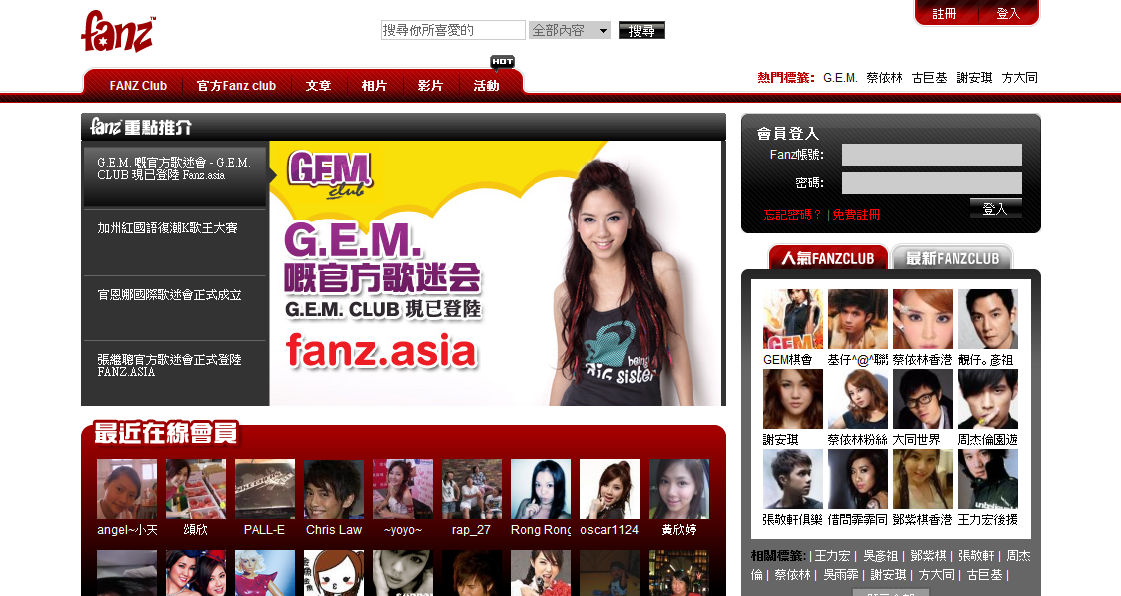 www.fanz.asia
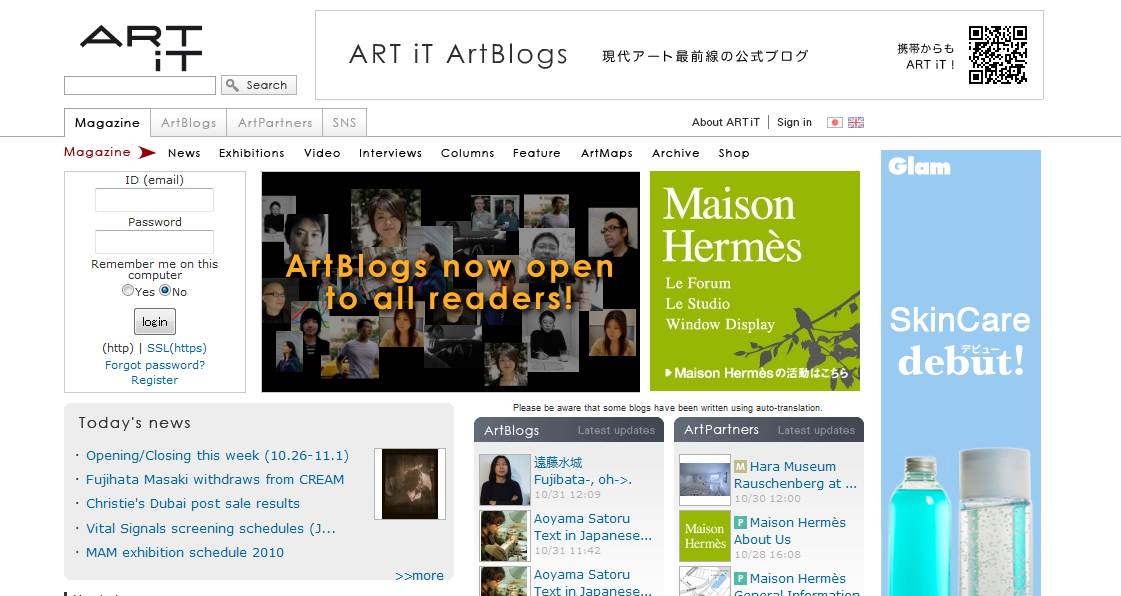 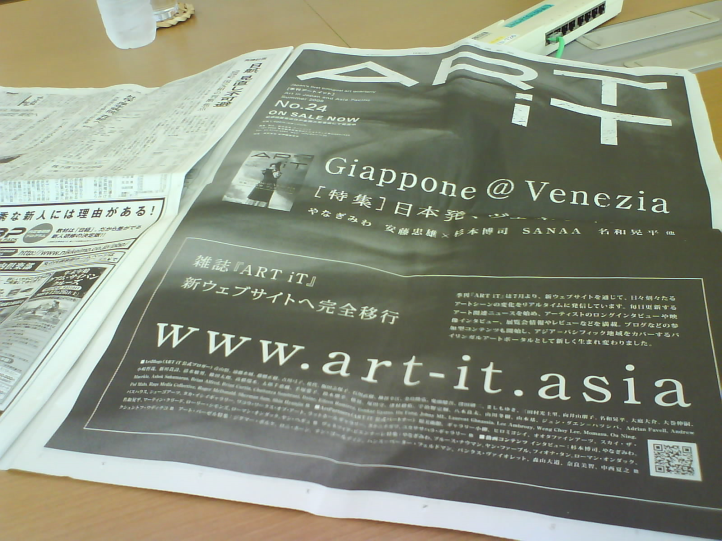 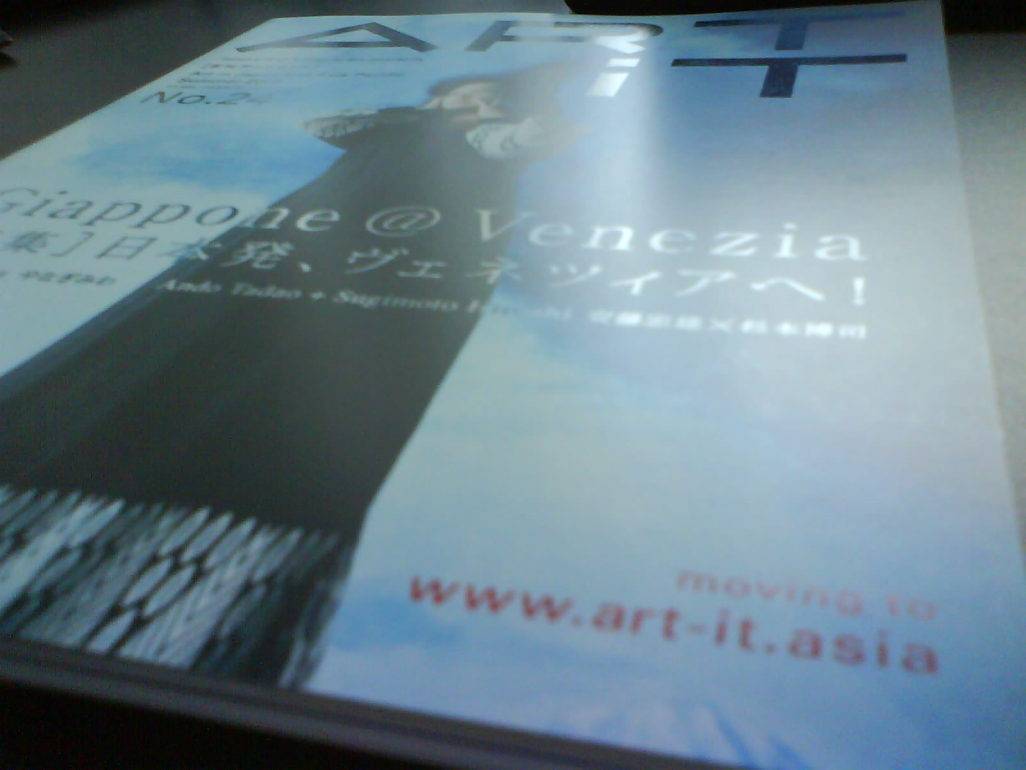 www.art-it.asia
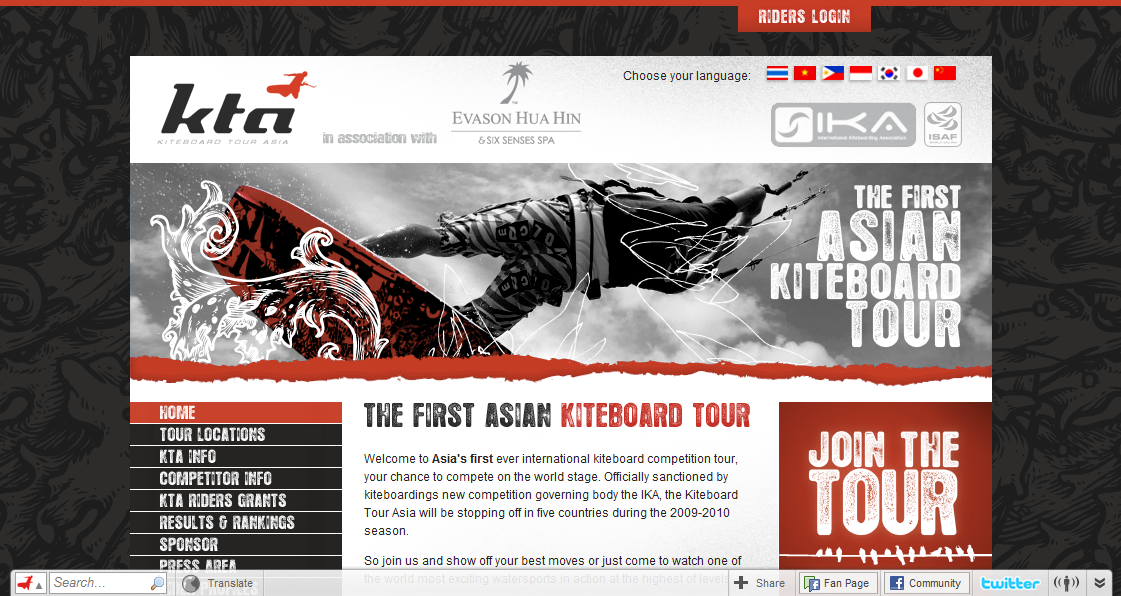 www.kiteboardtour.asia
nevertap.asia
soi.asia
gnome.asia
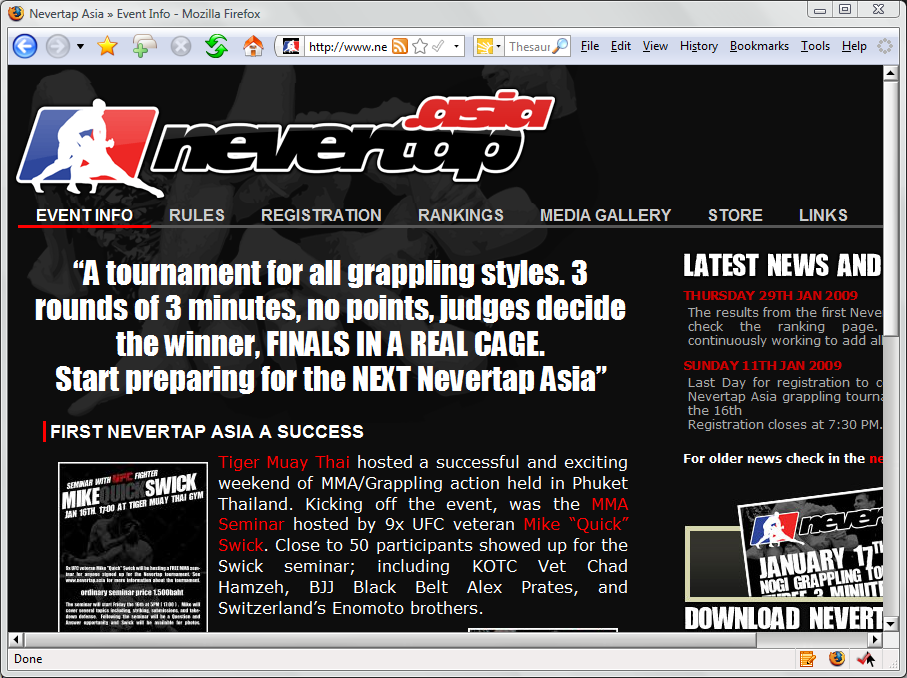 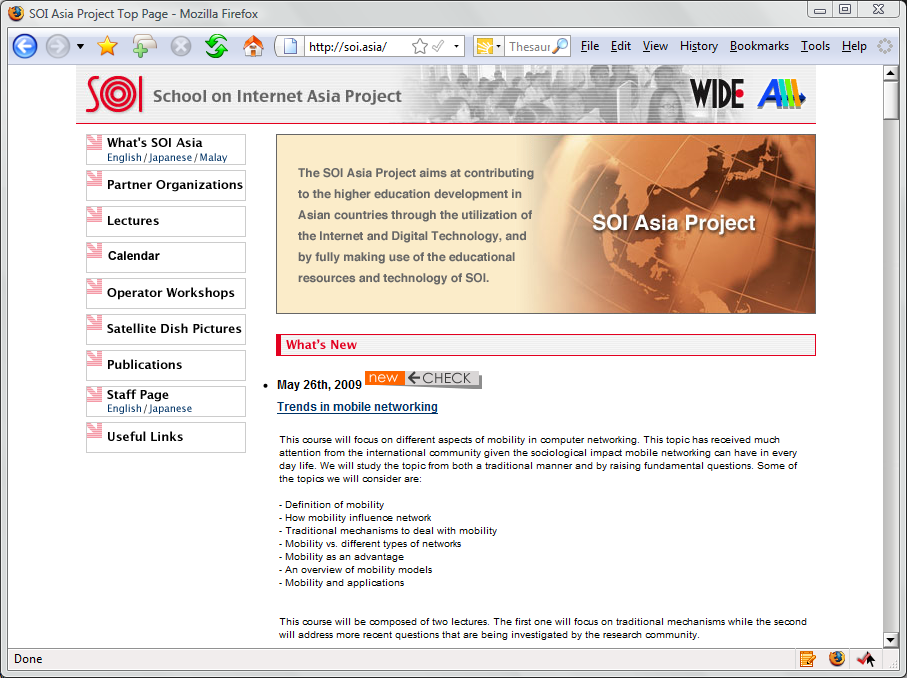 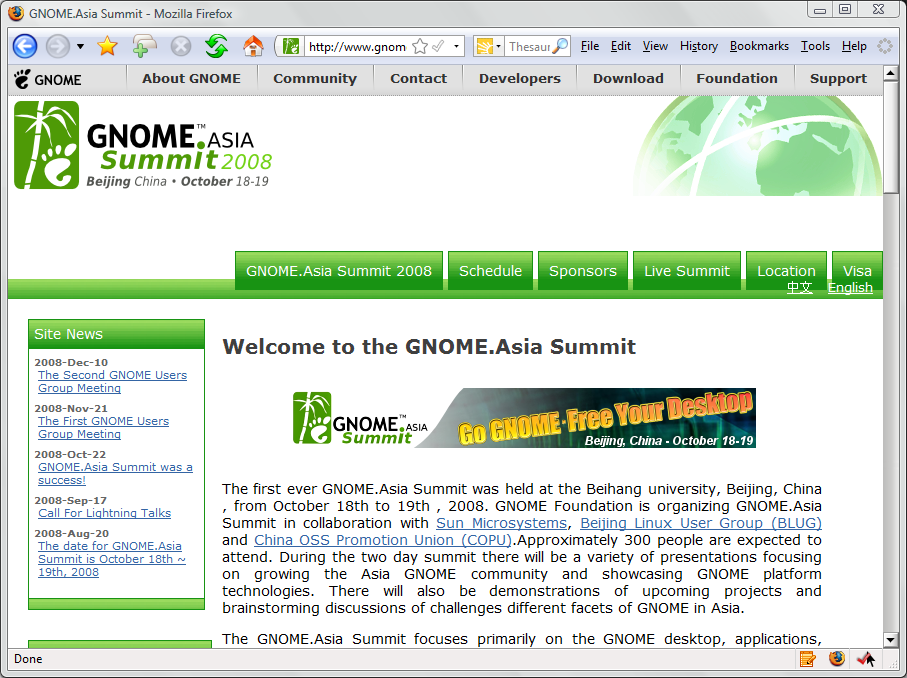 .Asia for Regional Conferences & Events…
childlearn.asia
digitalmedia.asia
adrc.asia
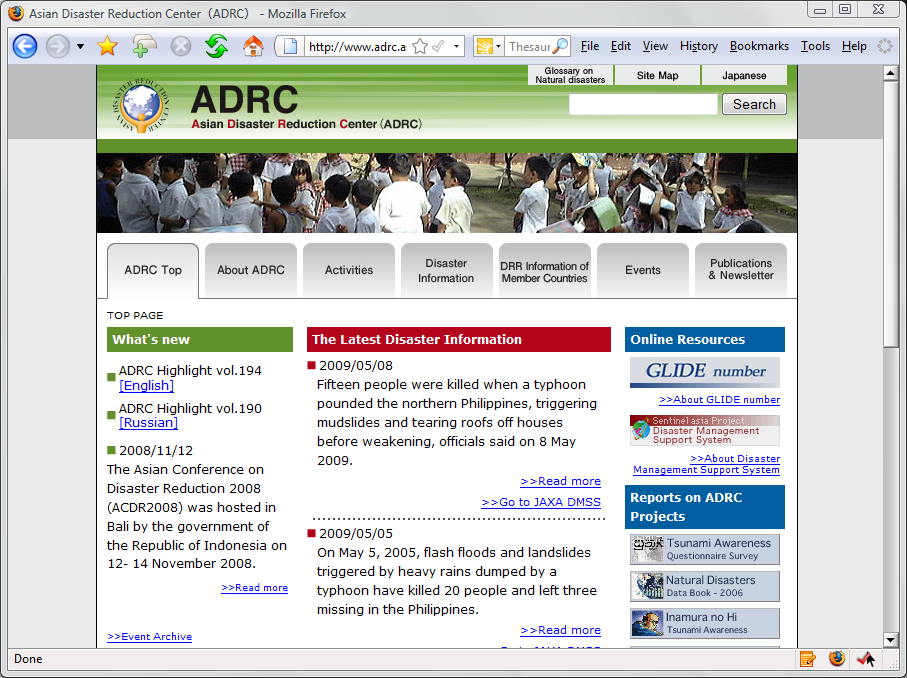 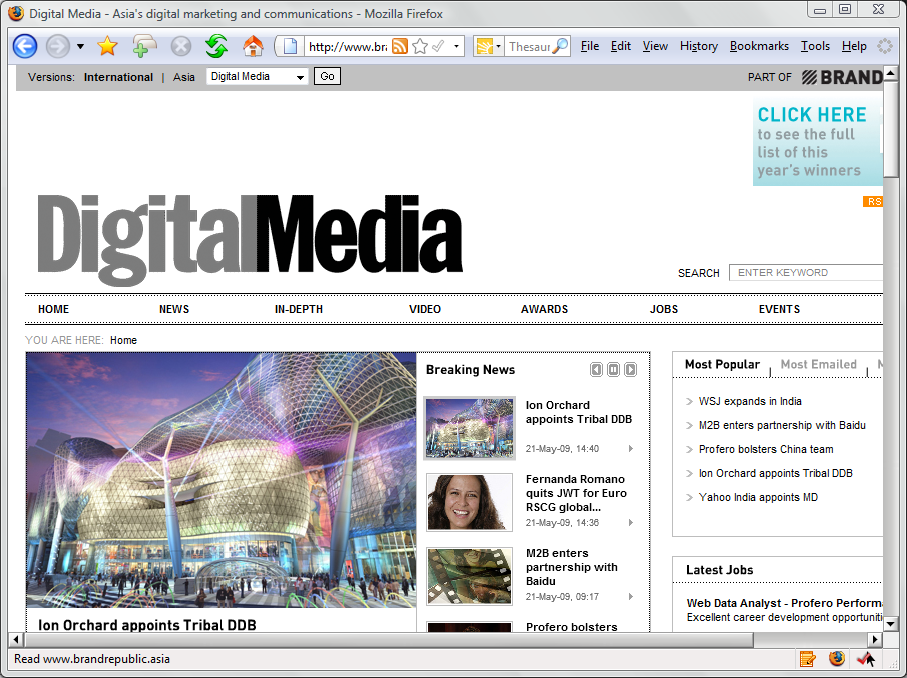 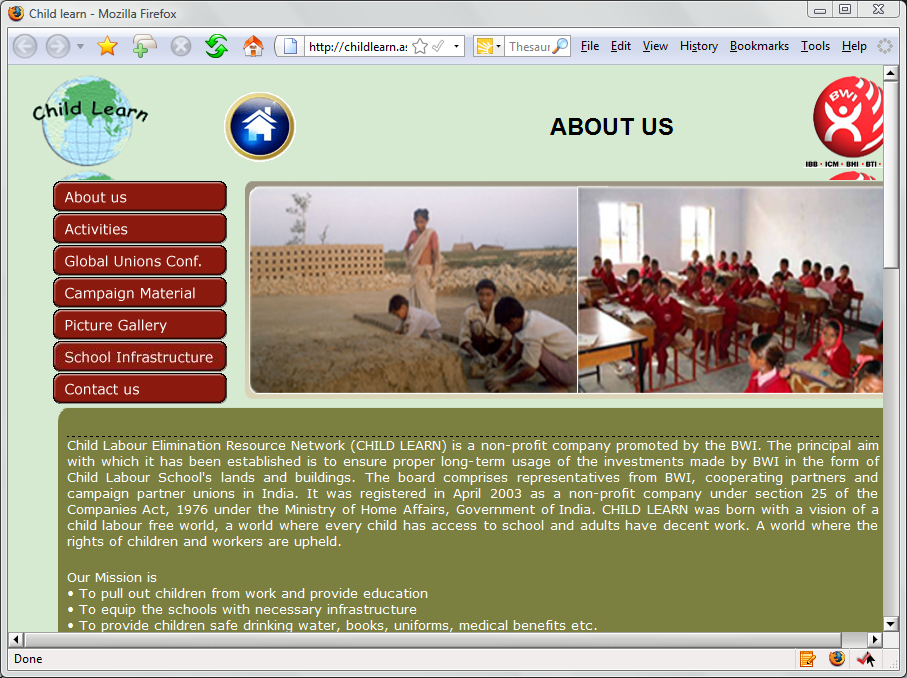 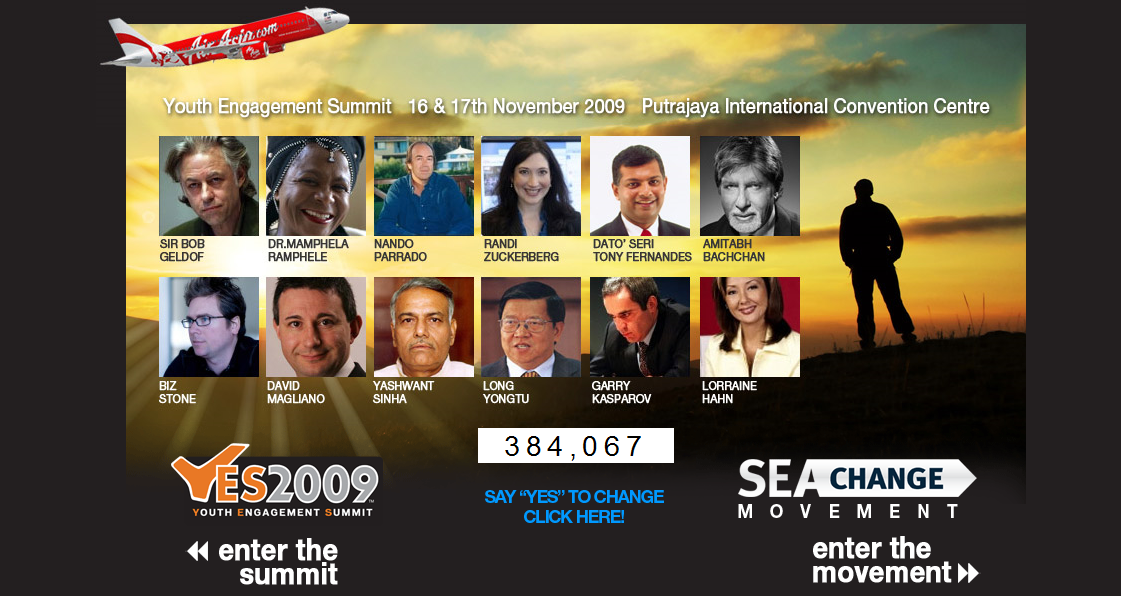 www.Yes2009.asia
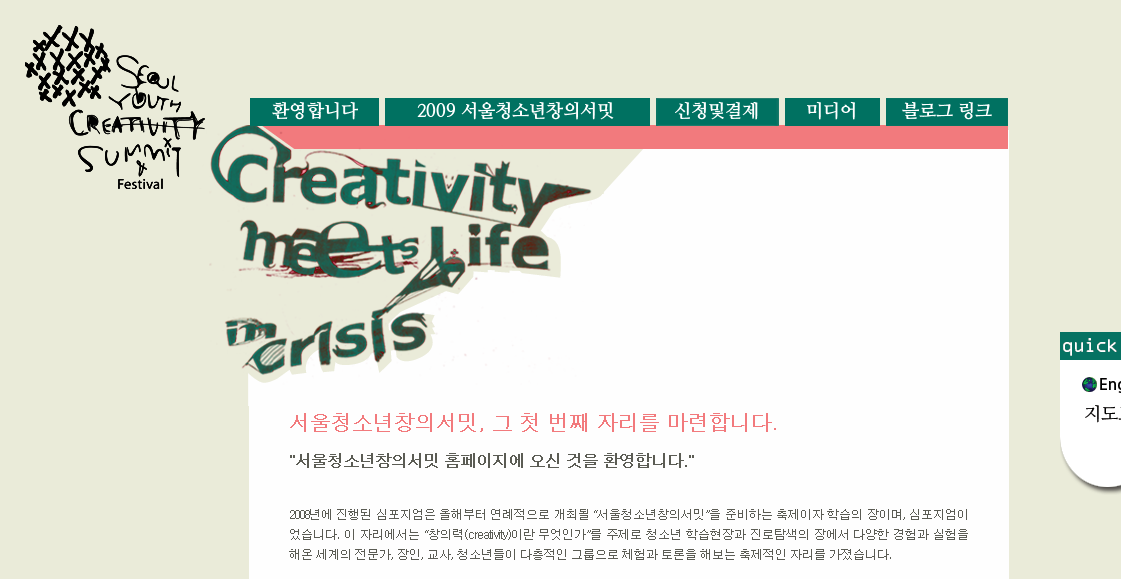 www.haja.asia
hi-en.asia
kuromame.asia
honda.asia
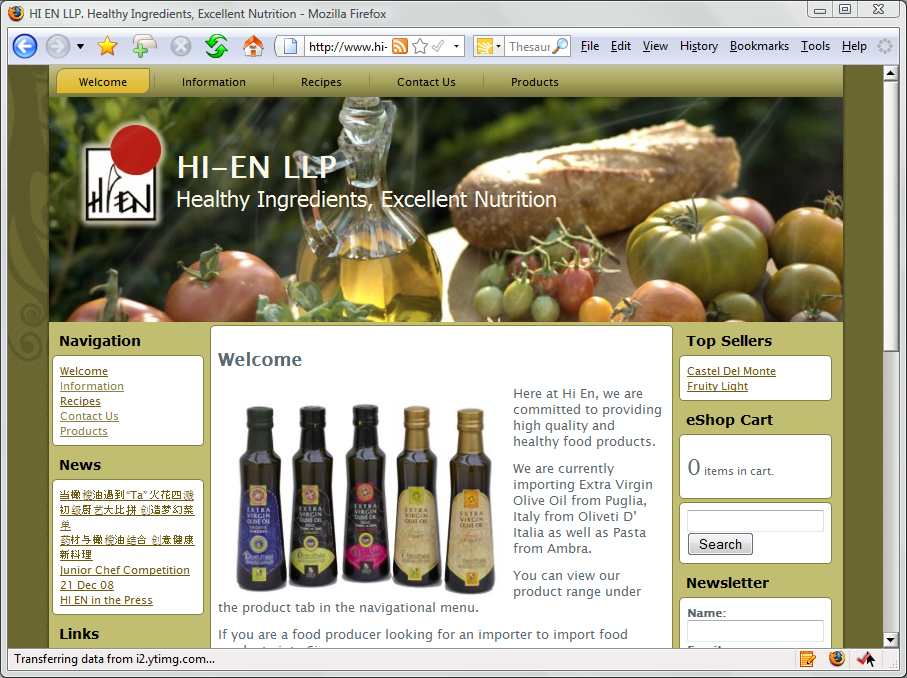 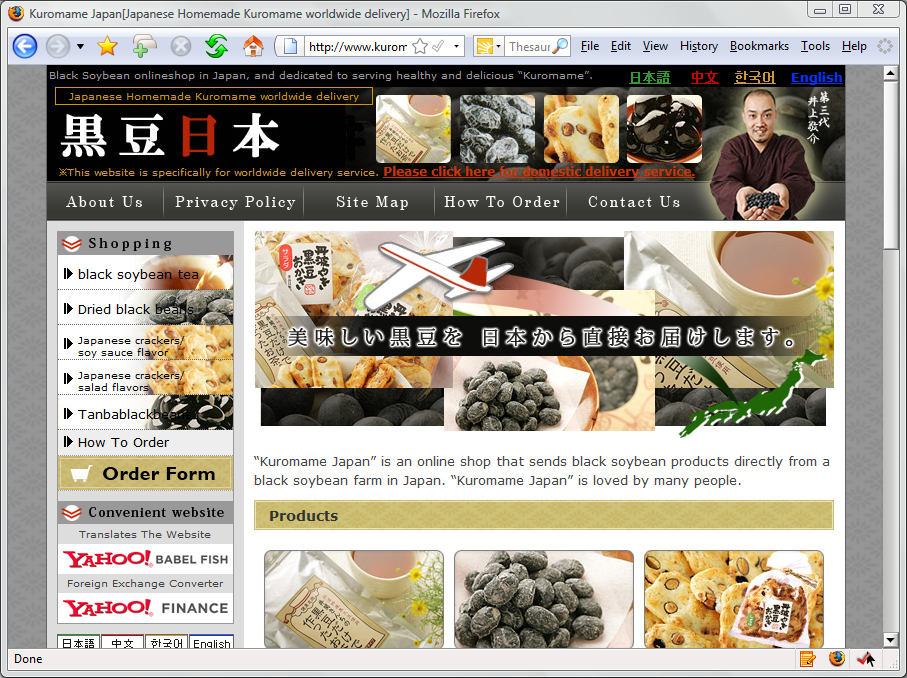 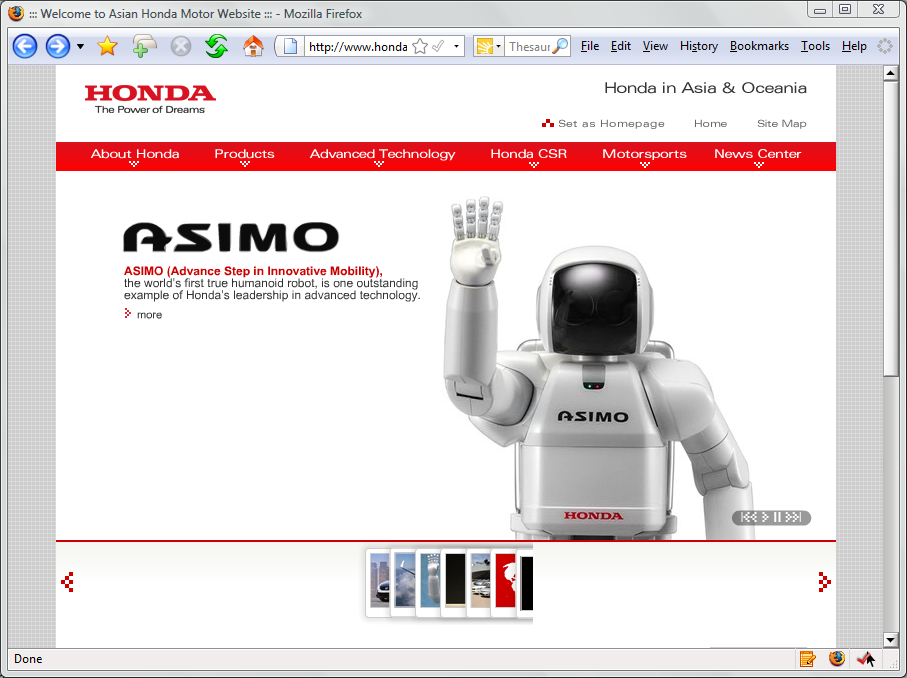 .Asia represents where you do business…
seiko.asia
keepwalking.asia
koikeya.asia
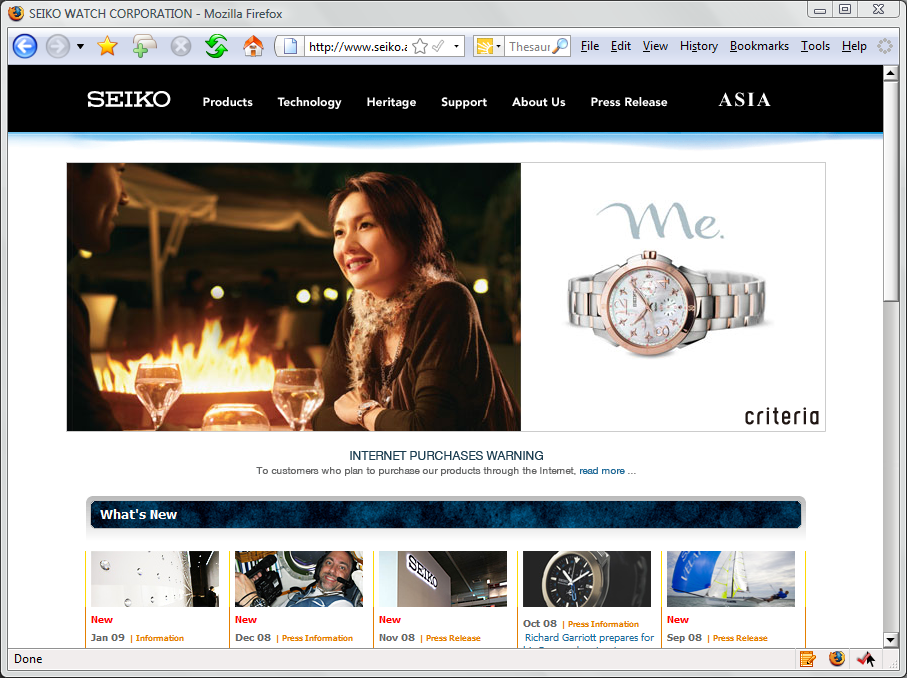 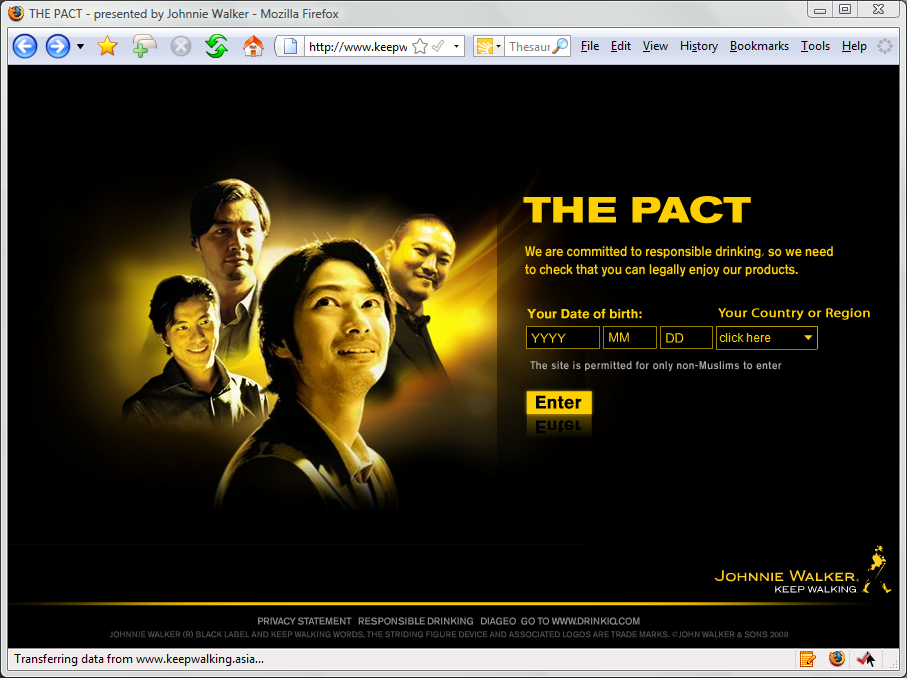 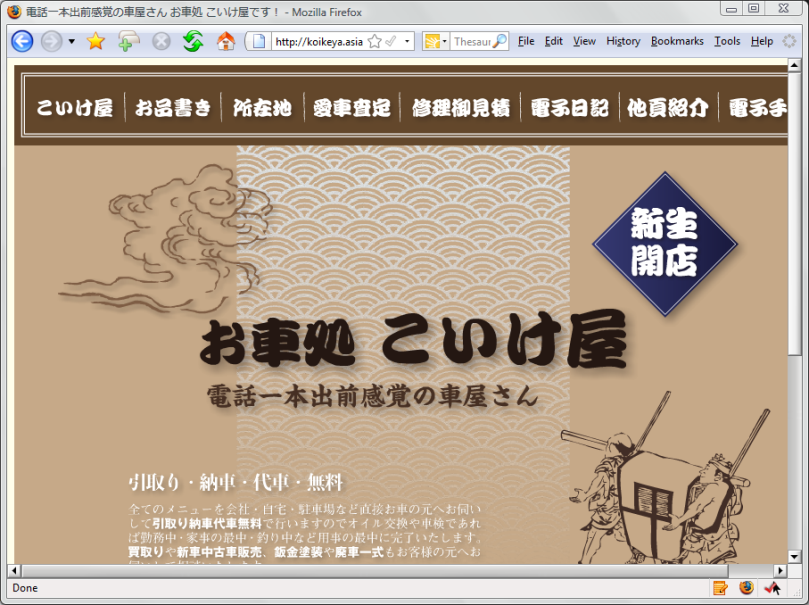 .Asia domain improves SEO/ranking
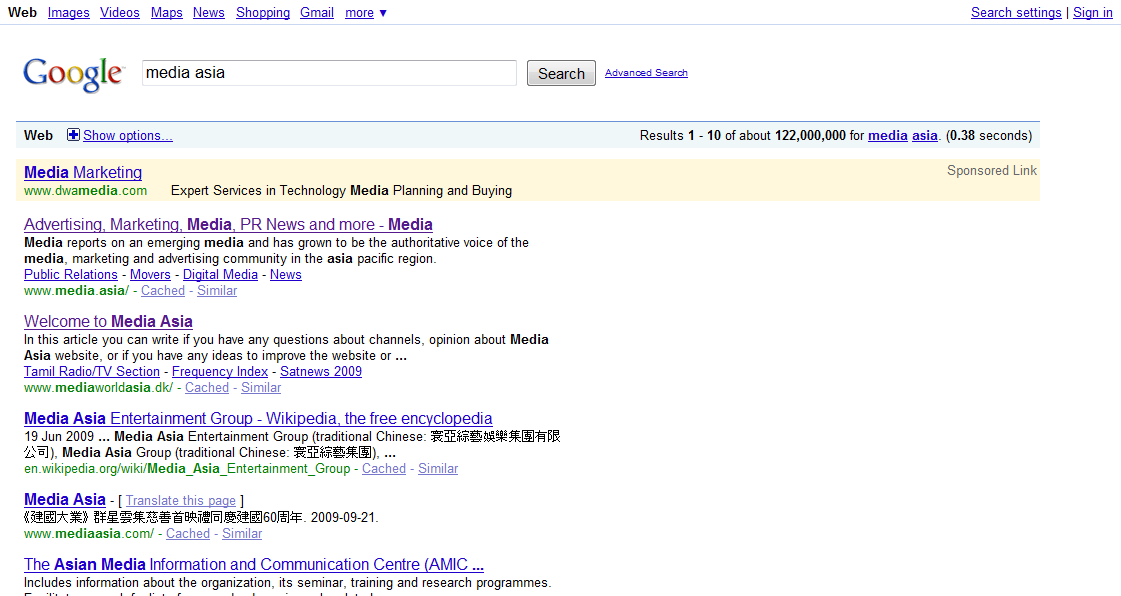 Searching:Media Asia
media.asia ranks #1
Local SMEs coming online
tianjiu.asia
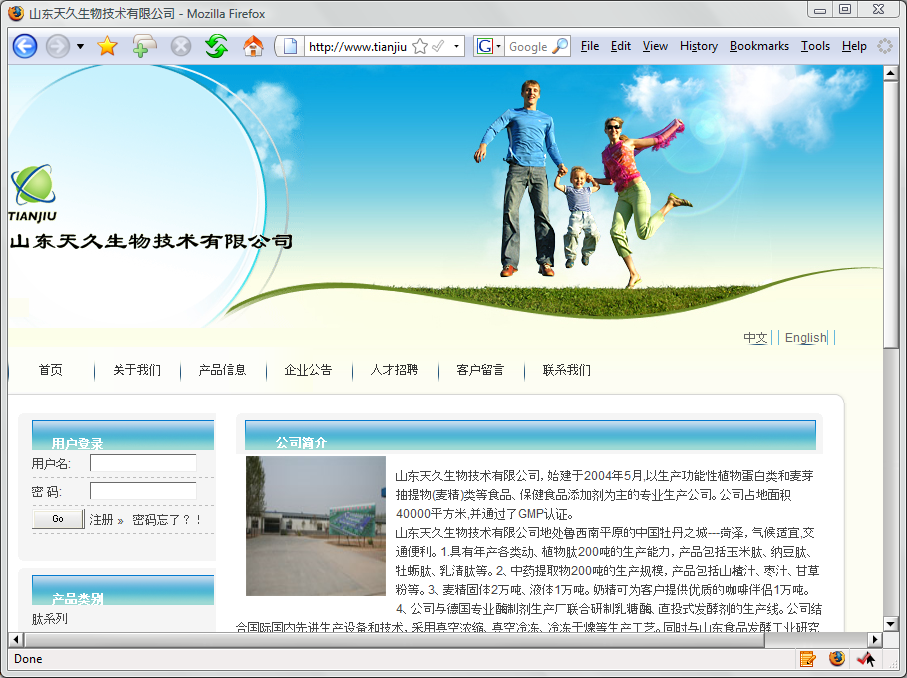 freshdynamics.asia
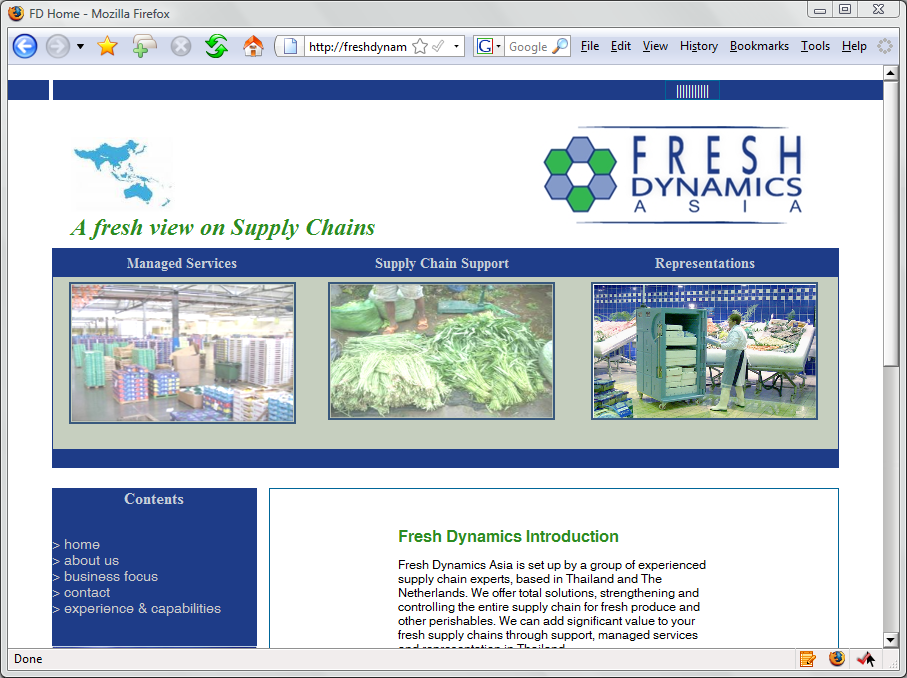 coyotecafe.asia
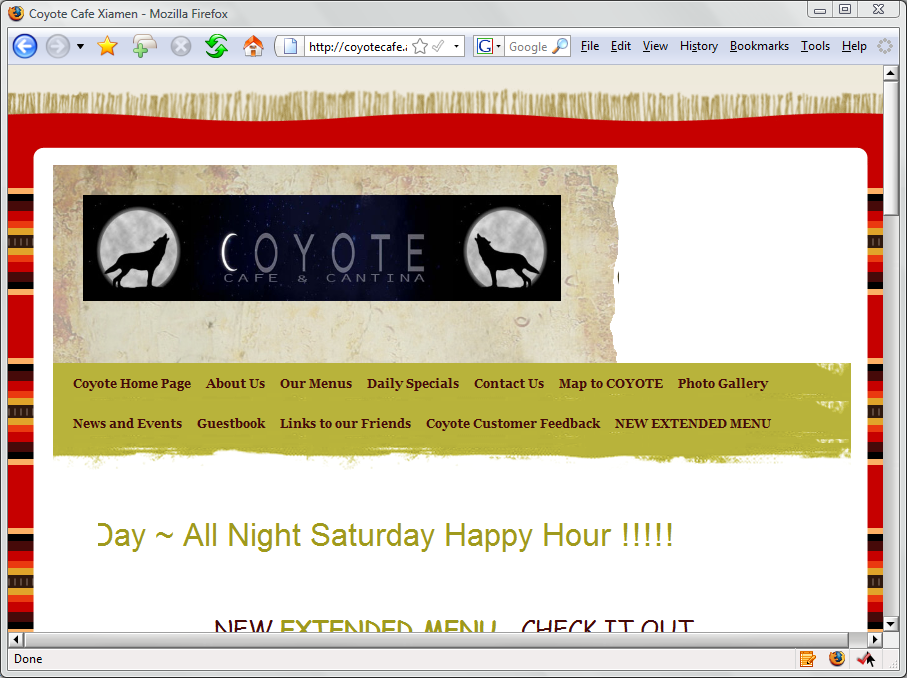 iwindsurf.asia
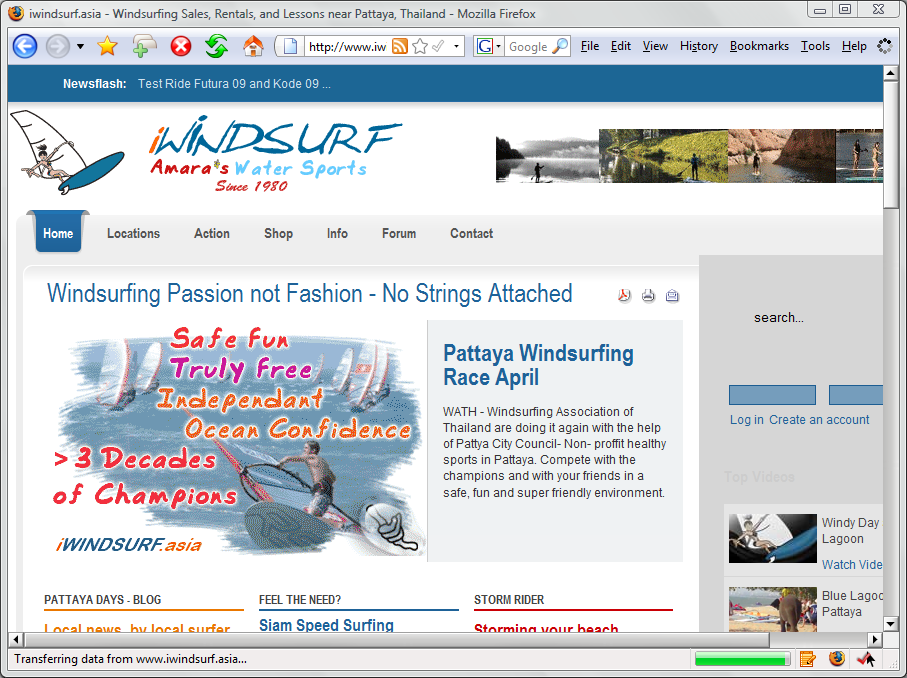 megson.asia
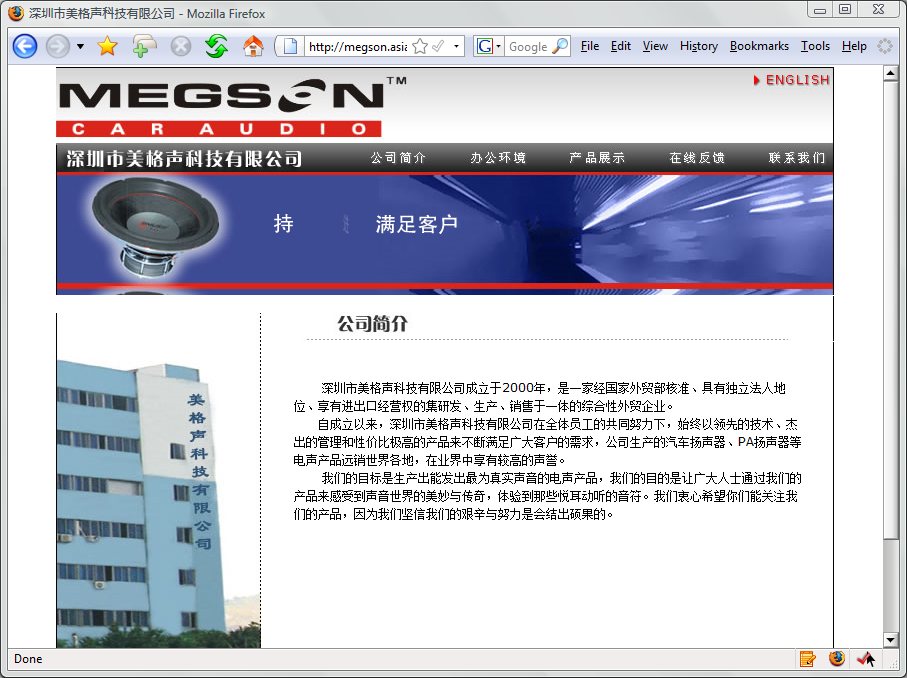 e3sports.asia
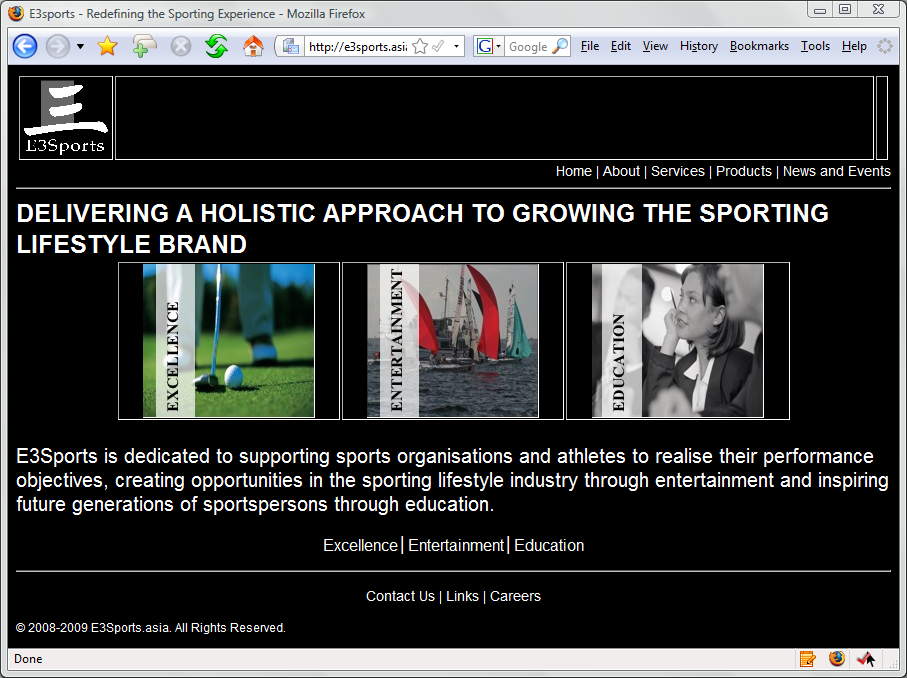 jeeny.asia
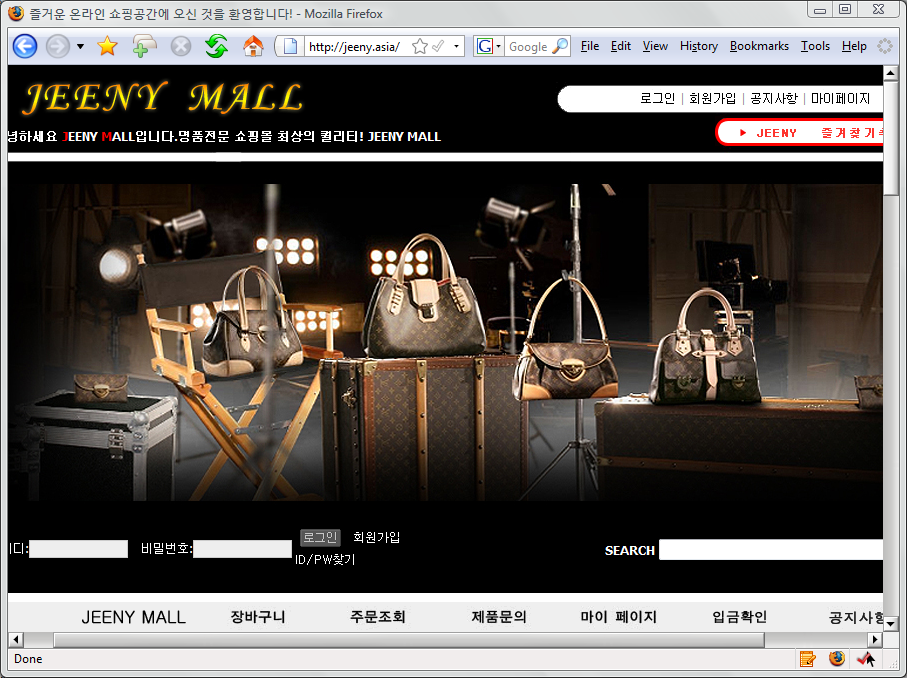 jiyi.asia
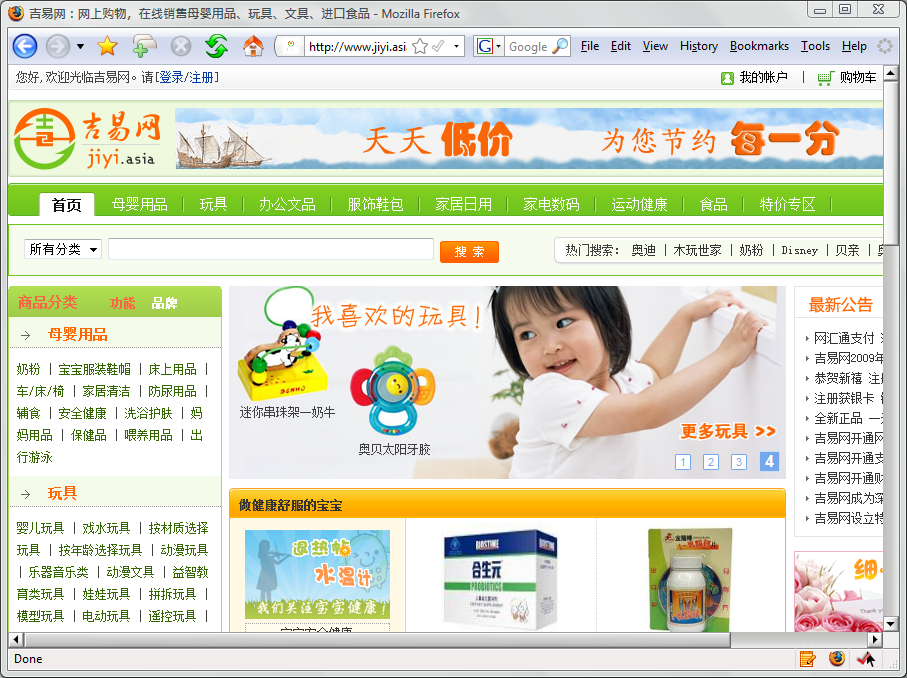 ooak.asia
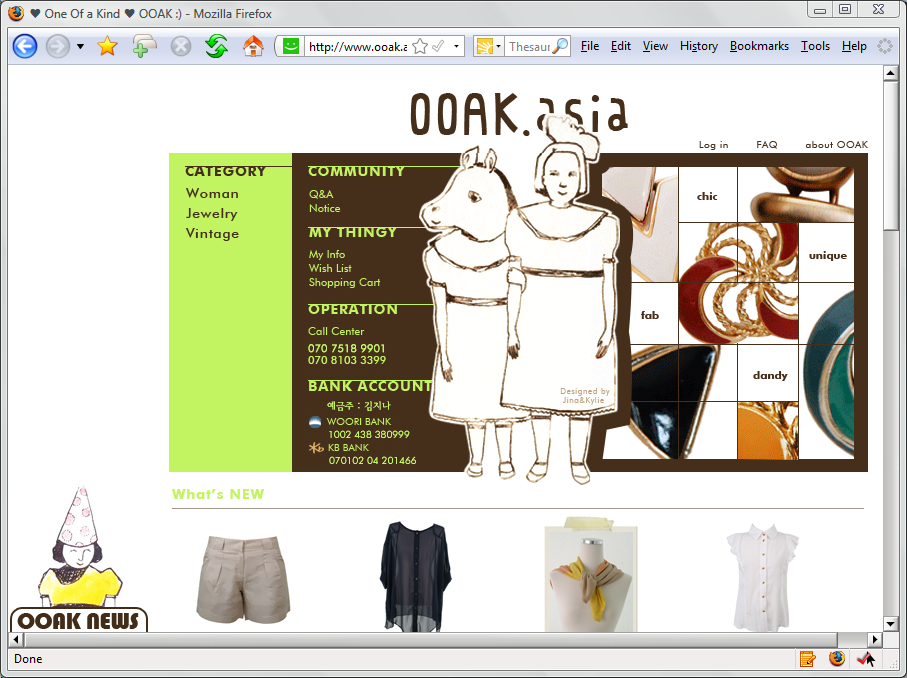 womanshop.asia
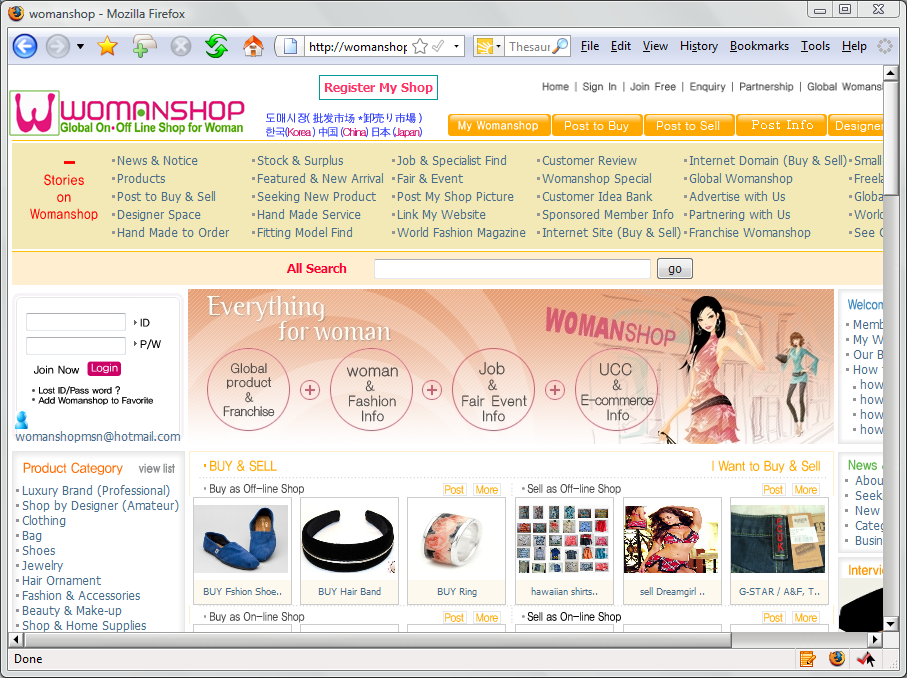 eCommerce Enterpreneurs
g33k.asia
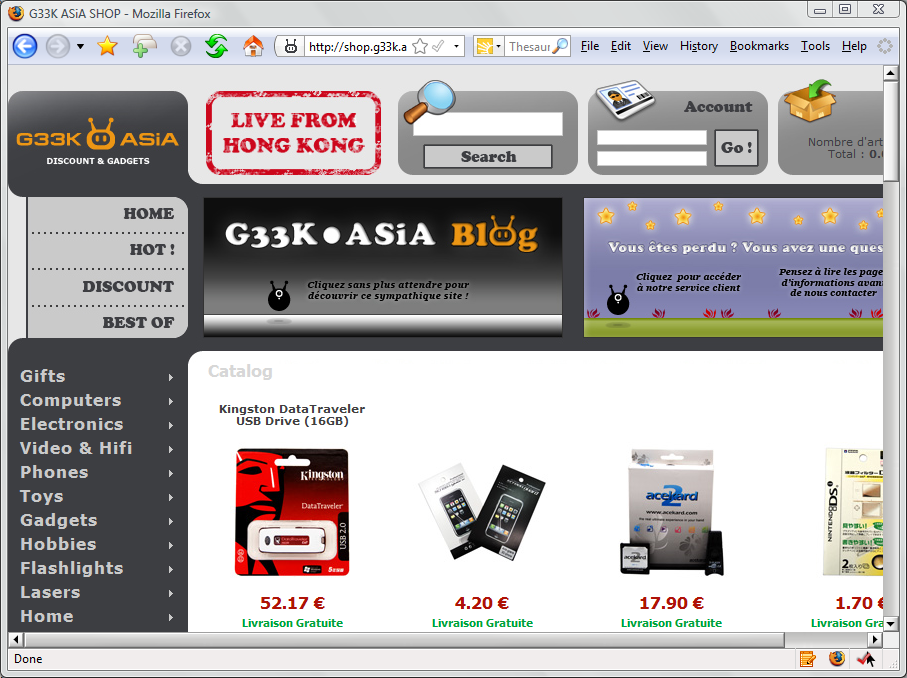 hksports.asia
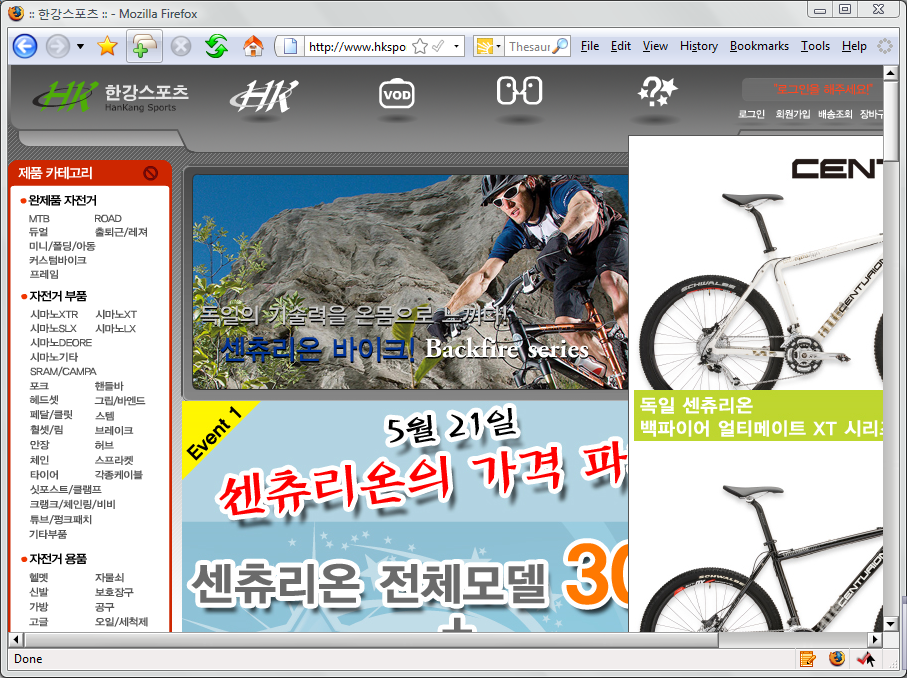 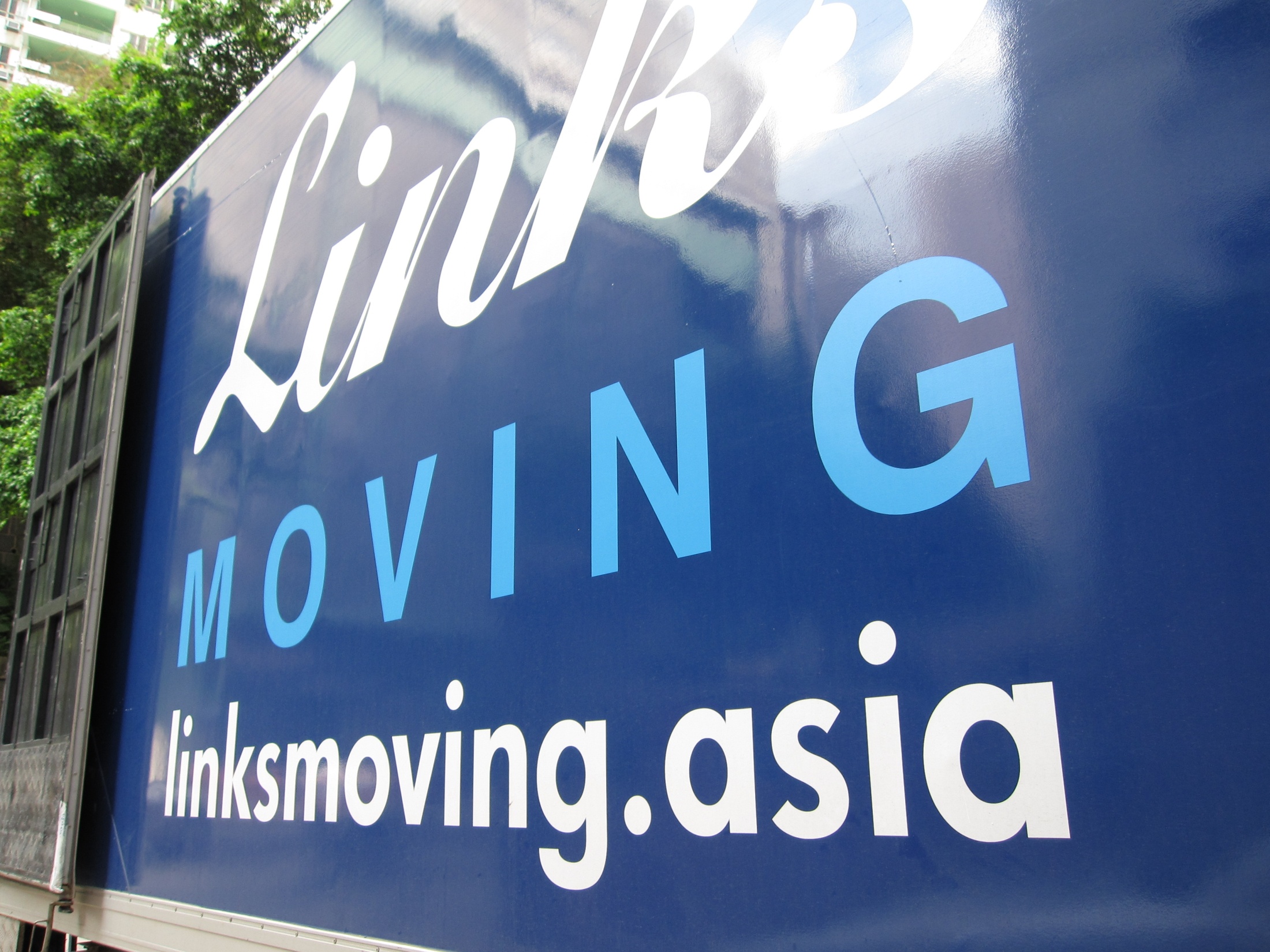 Growing SME Offline Ads utilizing .Asia
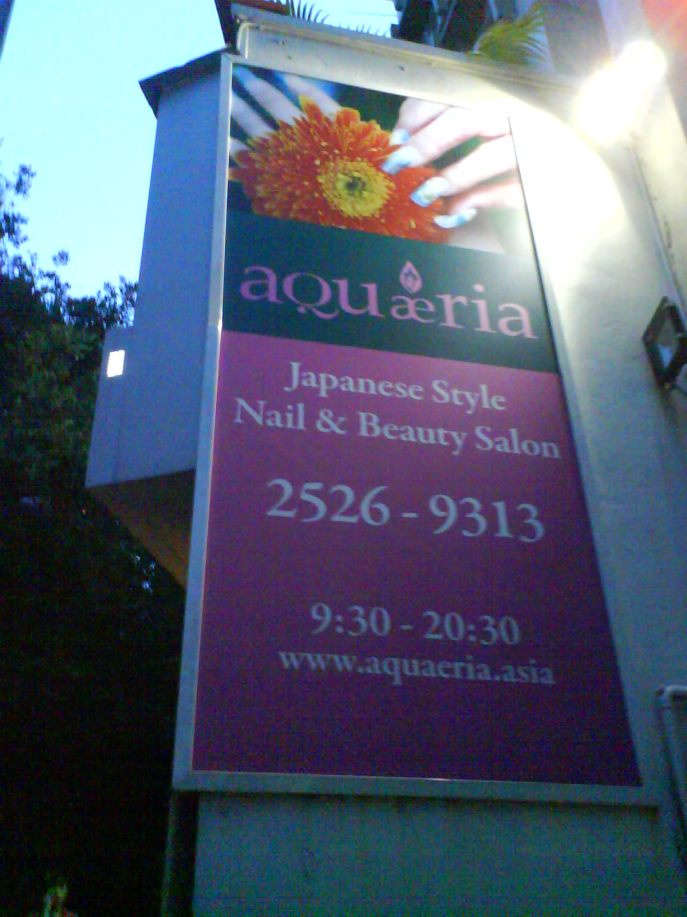 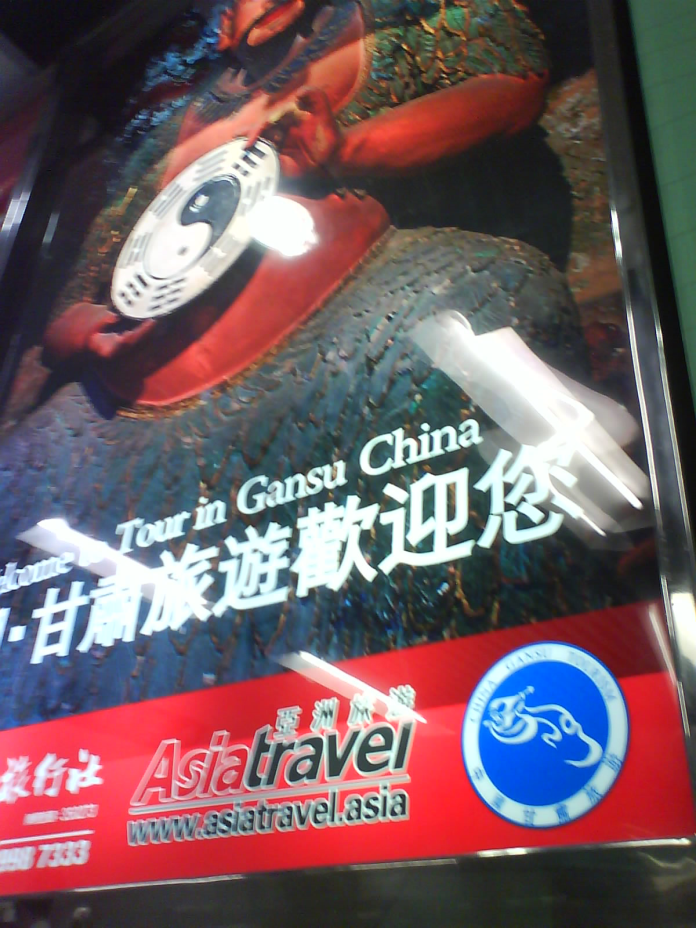 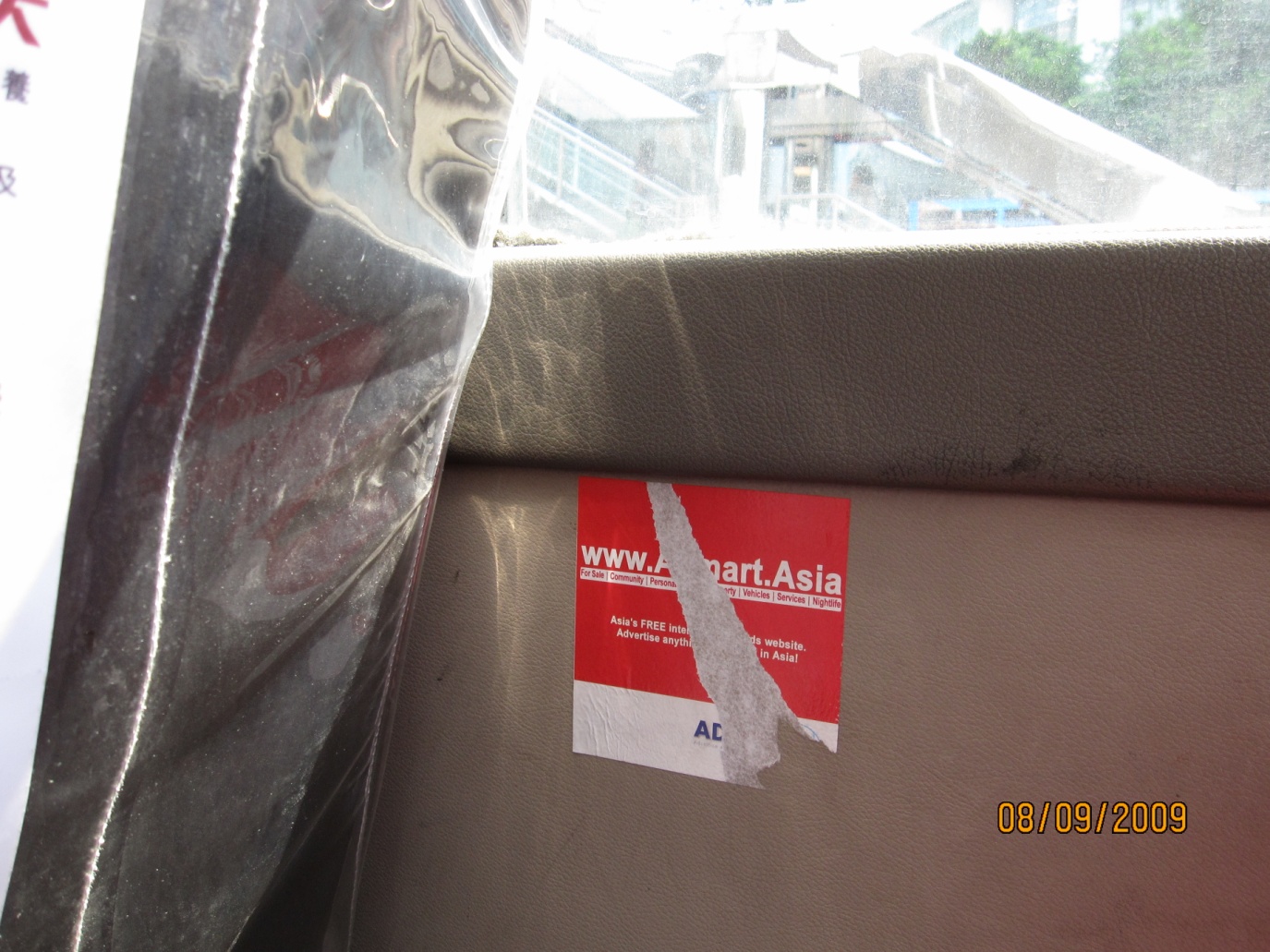 Delivering on Strategic Directives
Gradually developing mass market awareness
Small Businesses making use of .Asia
Developing foundation of usage of .Asia domains
Creating synergy and awareness through community contributions & projects
Challenges Ahead
First Renewals (Landrush)
February – April 2010
Slow Growth of Domain Registrations
General industry slow down
Channel development (148 Registrars >100 active, but, lack of resellers and storefronts offering .Asia)
CED Requirement (technical barrier)
Relatively high street price
Mass Market Awareness
General awareness among Internet users
Launching IDN
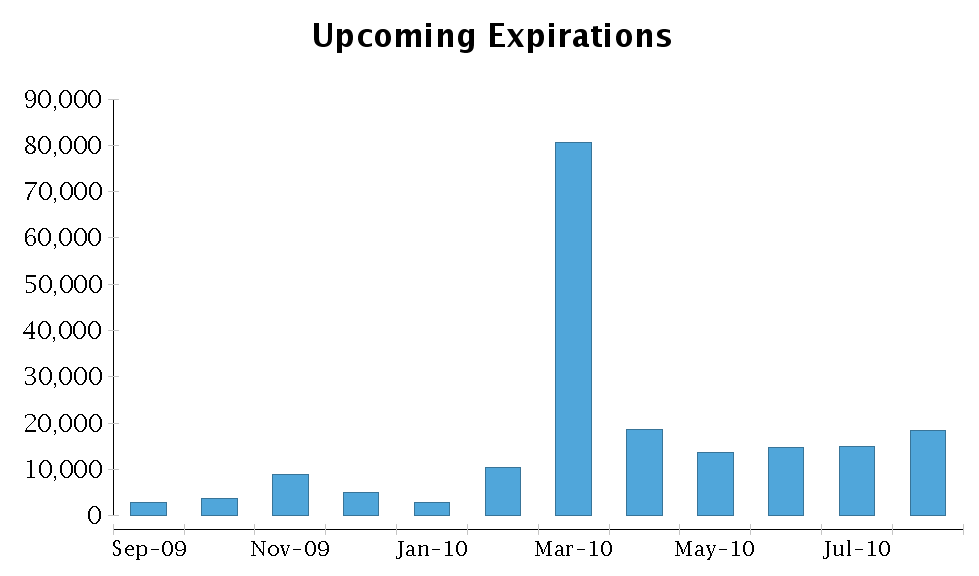 1st Time Renewal Rates
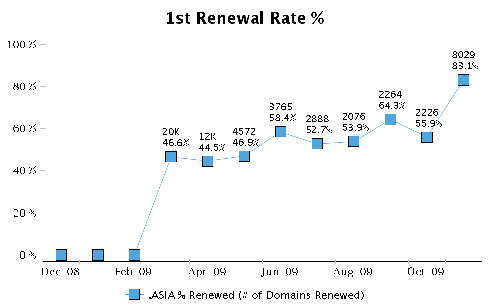 Monthly New Registrations
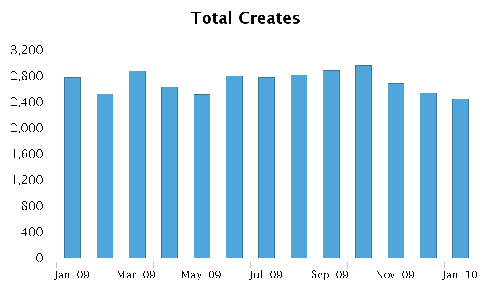 Total Domain-Years Registered: ~550,000
Domains Under Management: ~250,000
New Registrations (By Region)
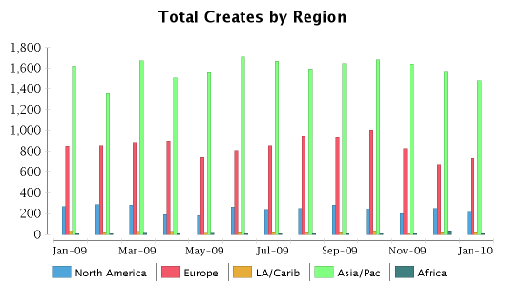 Experimenting with Promotional Programs
Double-Double Price Discount Program
FreeB.asia program
Free USB memory stick with every2 years or more registration



Home Market Growth Program
Greater China Region (Mar – May 2009)
Japan & Korea (Nov 2009 – Jan 2010)
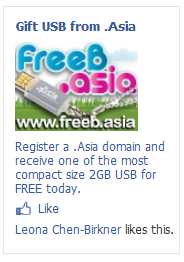 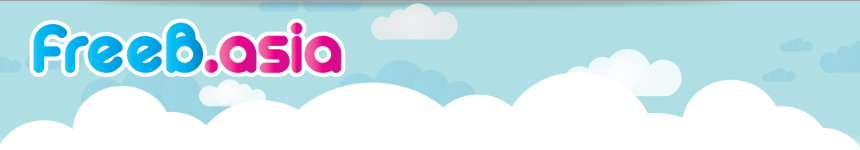 Top 12 Economies – Ending Dec 2008
Top 12 Economies – Ending Oct 2009
Strong Base for Development
Strong Technology Partner: Afilias
 Stable Financial Base withAmple Cash Reserves
Overview
Review of DotAsia in 2009
Update from Afilias (Technology Partner)
Audited Financial Report
Fiscal Year: Oct 2008 – Sep 2009
Community Development & Contributions
Strategic & Operational Plans
Member Resolutions
Open Discussion 
18:00PM Joint AP* Dinner
Overview
Review of DotAsia in 2009
Update from Afilias (Technology Partner)
Audited Financial Report
Fiscal Year: Oct 2008 – Sep 2009
Community Development & Contributions
Strategic & Operational Plans
Member Resolutions
Open Discussion 
Joint AP* Dinner
.Asia Financial Report
Fiscal Year Ending September 30, 2009
Financial Report
Fiscal Period
Oct 1, 2008 – Sep 30, 2009
Third Fiscal Year
Auditor
BDO Limited (previously Shu Lun Pan Horwath Hong Kong CPA Limited which has merged with BDO, BDO were appointed to fill the casual vacancy caused by the merger)
Currency
Expressed in USD
Financial Report
Financial Statements
Operating Expenses
Investment Portfolio
Financial Statements
Income Statement   (Oct 1, 08 to Sep 30, 09)
Balance Sheet   (as at Sep 30, 09)
Balance Sheet (Cont'd)
Equity
Summary
Operating Expenses
Operating Expenses
Total Operating Expenses:  $1,330,091
Investment Portfolio (Current)
DotAsia has accumulated a certain amount of cash and looking for yield enhancement
Investment Portfolio at JP Morgan
Current Market Value:  $4,482,282
Conservative portfolio aiming at long-term investment
Mainly investing in bonds which generate steady income from coupon interests issued regularly
Investment Portfolio (Breakdown)
Overview
Review of DotAsia in 2009
Update from Afilias (Technology Partner)
Audited Financial Report
Fiscal Year: Oct 2008 – Sep 2009
Community Development & Contributions
Strategic & Operational Plans
Member Resolutions
Open Discussion 
Joint AP* Dinner
Ongoing Community Projects
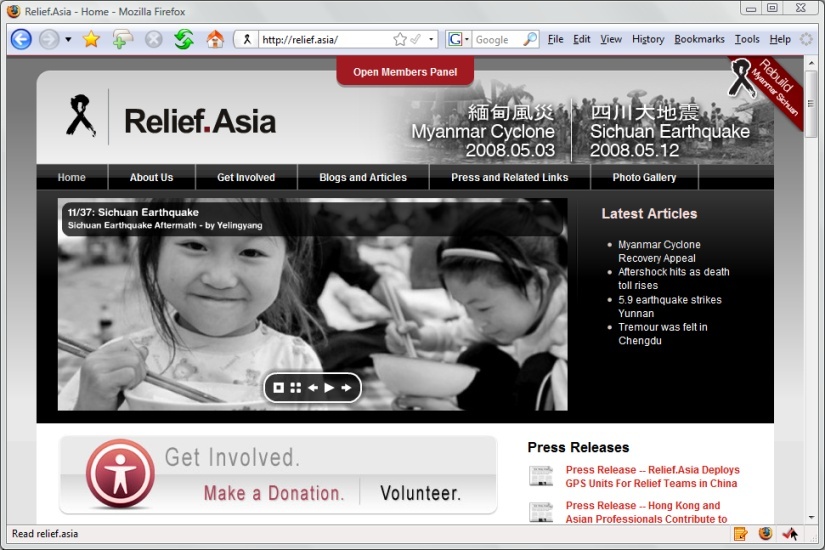 Relief.Asia: Disaster Relief and Rebuild knowledge platform
ISIF.Asia: R&D Innovations grants fund for ICT
CreativeCommons.Asia: Sharing & Creative community
DSF.Asia: Digital Inclusion project grants fund
OSS.Asia: Regional Open Source Software platform
OLPC.Asia: One-Laptop-Per-Child Initiative in Asia
NetMission.Asia: Student Ambassadors on Digital Divide & Internet Governance
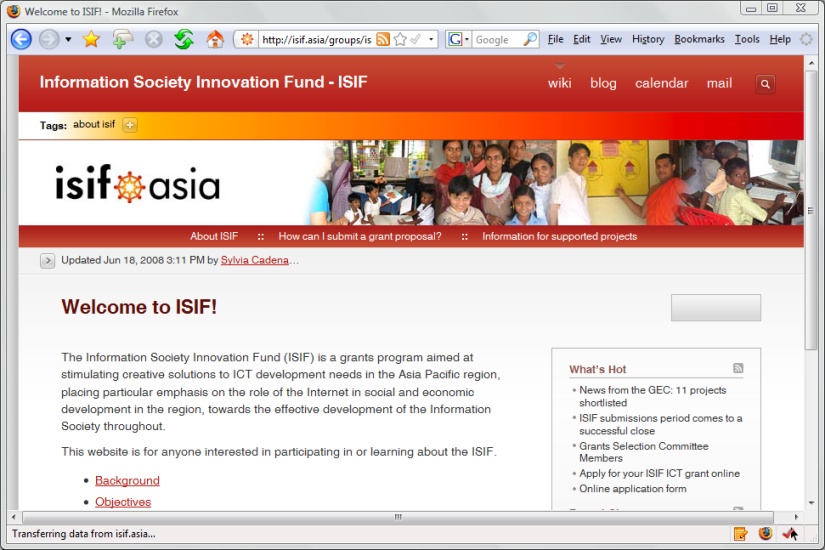 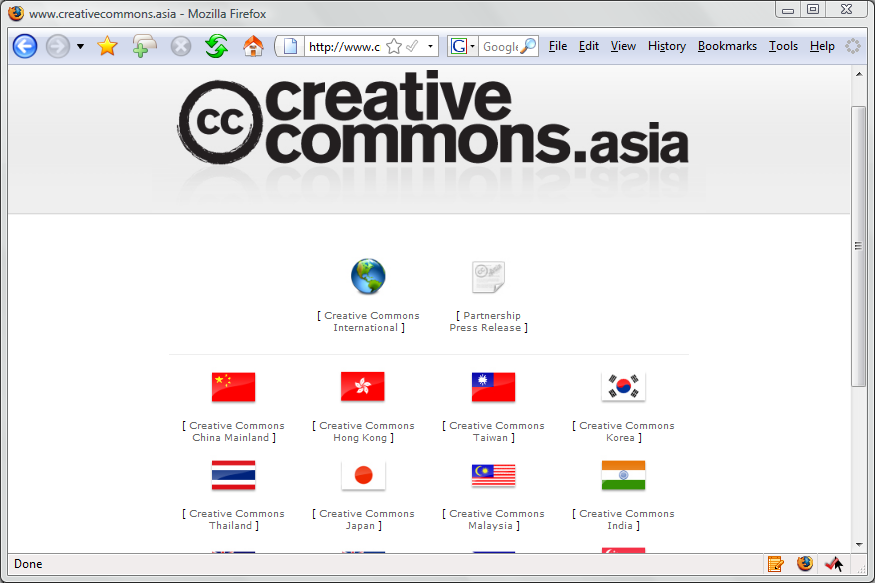 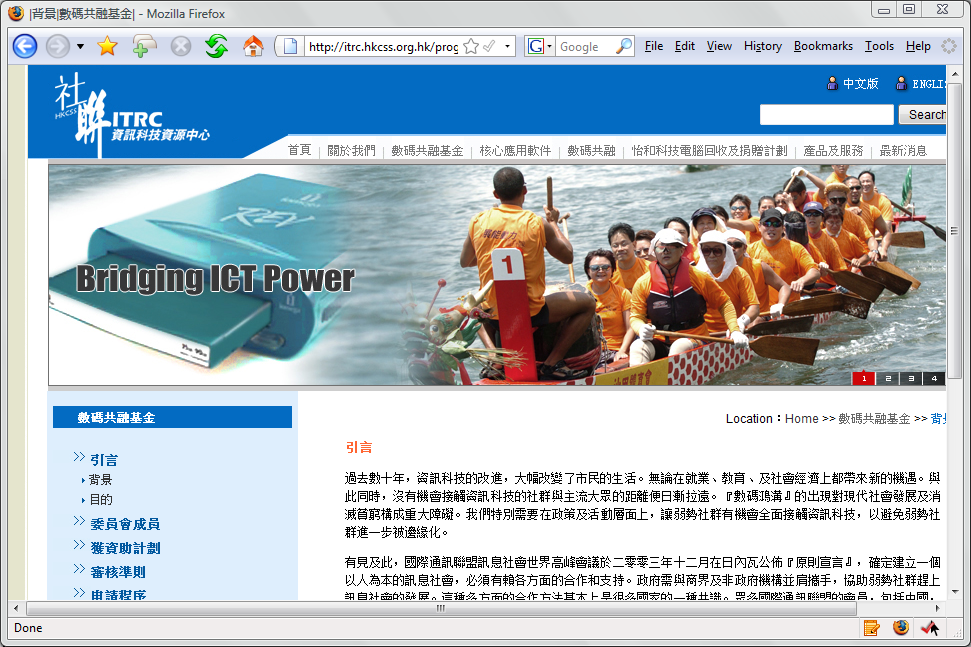 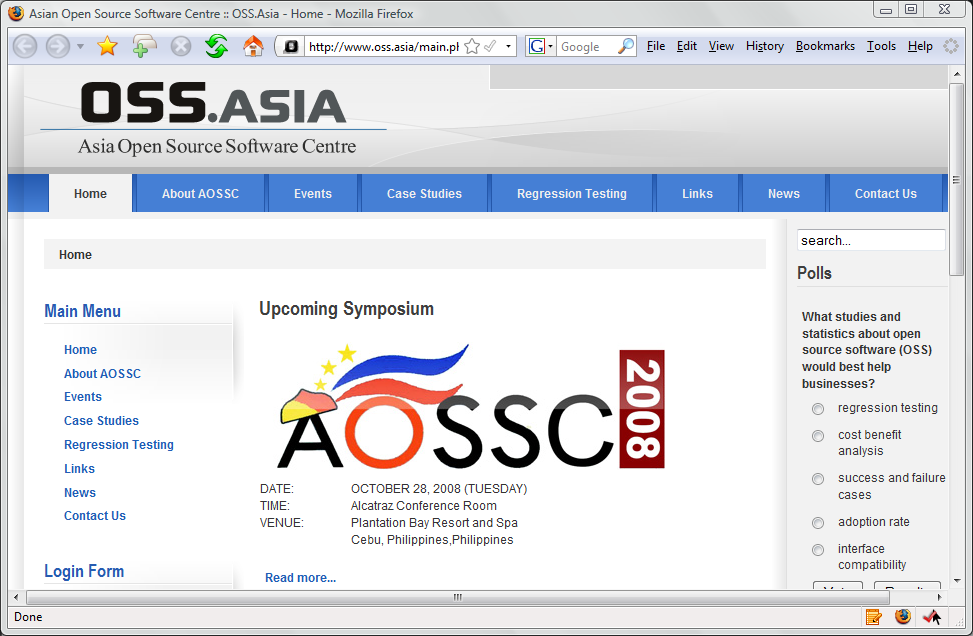 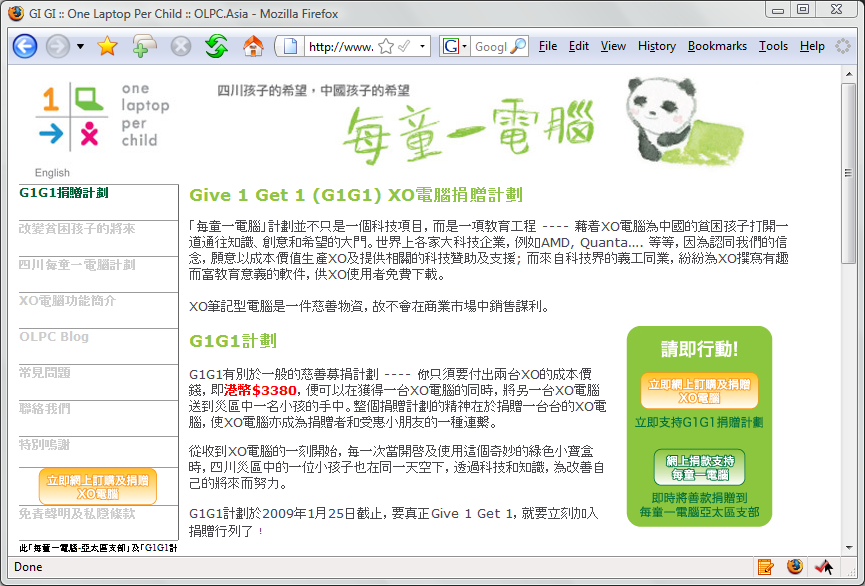 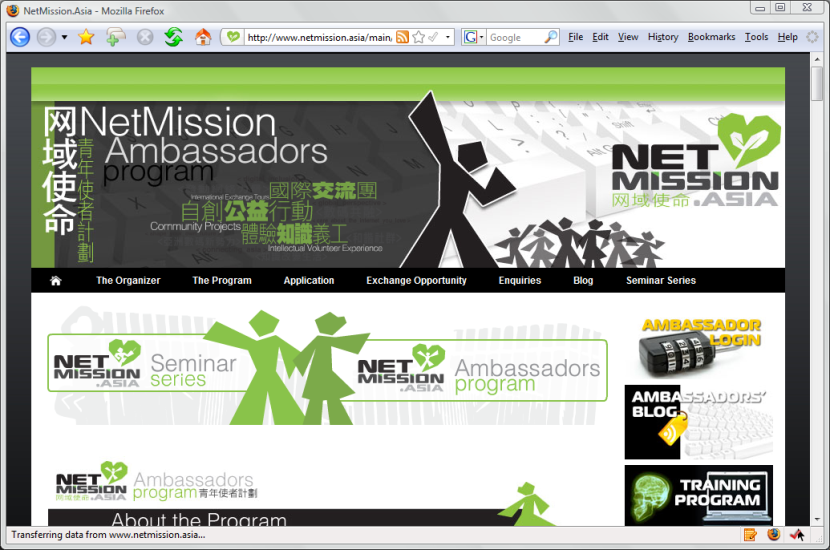 Emerging Models (beyond direct cash funding and/or sponsorship)
Administrative Support & Project Mgt
Webmaster / Secretariat / etc.
Joint Presentation of Special Events

Self Sustainability
New projects emerging out of core event/project
Attracting additional sponsors

Cost Recovery Model
Cash Flow Support to Facilitate Projects
Convertible Loans (unrecovered loans  sponsorship)
Overview
Review of DotAsia in 2009
Update from Afilias (Technology Partner)
Audited Financial Report
Fiscal Year: Oct 2008 – Sep 2009
Community Development & Contributions
Strategic & Operational Plans
Member Resolutions
Open Discussion 
Joint AP* Dinner
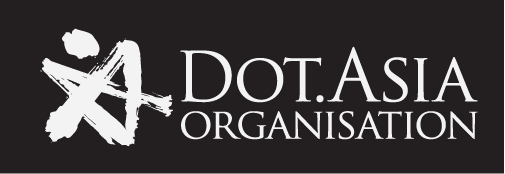 Not-for-profit Organization
Core Mandate of DotAsia: Promote Internet Development & Adoption in Asia
Digital Divide (Digital Inclusion)
Education
Research & Development

Success of “.Asia” domain critical to success of DotAsia Organisation
Core source of income
Awareness and brand
Every .Asia Domain Contributes to Internet Development in the Region
Launching IDN.Asia
Sunrise Policies Posted Dec 2009
Multi-phased launch process
Estimated Timeline:
Q12010: Finalization of Sunrise/Launch Policies
Q2/Q32010: Finalization of Language Policies
Q32010: Pioneer Phase
Q42010 : Sunrise
Q12011: Landrush
Q22011: Go Live
Highlights of Proposed Policies
Similar to launch of ASCII .Asia
Simplified Sunrise process
Auction process for Sunrise & Landrush
Consideration for existing .Asia domain holders
Existing Romanized .Asia domains can participate in Sunrise process for Priority registration
Commitment to Grandfather registrations for future IDN TLDs
中文.Asia 中文. 亞洲
Languages to be included in Launch
CJK: Chinese, Japanese,  Korean
Arabic: including Arabic/Persian/Urdu, etc.
Indic Languages

Language Policy Considerations
ccTLD Language Policies may be different than gTLD
E.g. Arabic script languages, Chinese & Japanese
Variant Management Considerations
Reserved / Blocked / Automatically Delegated
http://www.idn.asia
Promoting Market Awareness
Channel Development &
Strategic Community Contributions
Channel Development
Key Goals:
Encourage more resellers to offer .Asia domains
Bring down street prices
Further develop market awareness
Working more directly with Registrars
Developing Resellers and end customer markets
Explore possibilities for updating Charter Eligibility Requirements for registration of .Asia domains
Community Contributions [AGM 2009]
Moderation on Sponsorships
Explore sustainable support
Preference on self-sustainable projects
Provide support in cash flow
Aim for cost-recovery on supported projects
Loan or investment structure
Efforts & Expertise based Contributions
.Asia domain names (and domain names in general)
Website development and maintenance
Leveraging network
Sponsor Community Projects (SCP)
For each .Asia domain registered, an amount is allocated (currently US$1) into a Sponsor Community Projects (SCP) Fund
The fund currently has: ~US$300k
Joint community projects with Sponsor Members (ccTLDs)
Leveraging this fund to further develop market awareness around Asia
Criteria For SCP
Utilization of “.Asia” domain
Creating online content
Blog / Wiki / etc.
Supporting the promotion of awareness of .Asia domain
Tax Exemption Requirements to meet Charitable charter
Relief of Poverty
Advancement of Education
Advancement of Religion
Other Charitable Community Benefits (Substantially expended within Hong Kong)
Budget Development & Management
Conceptual Framework of Budget
Remain Conservative
Cash Enough to run budget for 2 Years
Similar concept as 2008/2009
Leveraging Community Projects
Marketing allocations start to be focused more on domain pricing incentives
General Resource Allocations
Human Resources: 				~50%
Marketing & Community Contribution: 	~40%
Marketing: 				~25%
Community Contributions: 		~15%
Other Administrative Costs: 			~10%
Tax Exemption Application
Organizational Structure Adjustment
Tax Exemption Application as a Not-For-Profit Organization incorporated in Hong Kong
Based on Consultation with Inland Revenue Department (IRD) and BDO (our auditors)
DotAsia to constitute of 2 Legal Entities:
Charitable Foundation (new subsidiary to be formed)
Application for Revenues Generated Overseas (from Hong Kong)
Governance Structure to remain the same
Overview
Review of DotAsia in 2009
Update from Afilias (Technology Partner)
Audited Financial Report
Fiscal Year: Oct 2008 – Sep 2009
Community Development & Contributions
Strategic & Operational Plans
Member Resolutions
Open Discussion 
Joint AP* Dinner
Ratification of Board Elections2010 Results
Board Elections 2010
Seats up for election
4 seats from Sponsor Member Category
1 seat from Co-Sponsor Member Category
Development of Election Procedures
First Draft Posted: Nov 18, 2009
Second Draft Posted: Dec 1, 2009
Final Procedures Posted: Dec 7, 2009
Highlights of Procedures
Nominations & Voting Process (via email)
Number of Eligible Members: 27
Eligible No. of Nominations & Seconds: No. of Vacancy in Category
Eligible No. of Votes: No. of Vacancy in Category
Sub-Regions (Sponsor Category):
At least 1 member from each of the 4 Sub-Regions
North and Northeast Asia
South and Southeast Asia
Middle East, Asia Minor and Eurasia
Australia and Pacific Asia
Nominations Process
Nomination Period:
Dec 9, 2009 – Jan 13, 2010
Candidates Nominated: 6
Sponsor Category: 5






Co-Sponsor Category: 1
Voting Process
Deemed Elected:
Alireza SALEH (Only candidate from Middle East, Asia Minor and Eurasia sub-region)
Stafford GUEST (Only candidate from Australia and Pacific sub-region)
Che-Hoo CHENG (Only candidate in the Co-Sponsor Member Category)
Voting Period: Jan 27 – Feb 10, 2010
13 votes casted (9 ballots received)
Joel DISINI		4 votes
Chen-Wen TARN	3 votes
Dr. SIR Jae-Chul	6 votes
Board Elections 2010 Results
Elected Board Members (serving until AGM 2012):
Che-Hoo CHENG  	(re-elected)
Joel DISINI  		(re-elected)
Stafford GUEST  		(newly elected)
Alireza SALEH  		(re-elected)
Dr. SIR Jae-Chul  	(re-elected)

Other Board Members (serving until AGM 2011):
Atsushi ENDO
LI Guang Hao
LIM Choon Sai
Tommy MATSUMOTO
Dr. THAM Yiu Kwok
M&A (Constitutional) Amendment June 2009
Amendment of M&A [June 2009]
Term length definition of Board Members
Clarify the term of the board member
Tabled at AGM 2009 (Feb 22, Manila)
Final wording based on comments at AGM:
all Directors serve on the Board for two (2) years and expire upon the conclusion of an annual general meeting.  If such annual general meeting concludes within ninety (90) days of, before or after, the completion of two (2) years served by the Director, the term of the Director shall expire upon the conclusion of such annual general meeting.  Otherwise, the Director shall serve until the next annual general meeting after the two (2) years served.
Amendment of M&A (June 2009)
Ballots Sent: May 7, 2009
Voting End: June 26, 2009
Resolution Passed:
20 votes in favour
1 vote abstain
At time of resolution, there were a total of 26 members.  75% would be: 19.5
Proposed M&A (Constitutional) Amendment
Proposed Amendment of M&A: 2010
Member Resolutions
Ordinary Resolution: Majority of votes (>50%) at Members meeting forming quorum (10 or 50% of the total number of Members, whichever is less)
Special Resolution: 75% of all votes (by legal requirement)
Conceptual Change
Introduction of “Active Members”
Enabling better efficiency in handling Special Resolutions
Without compromising rights of members who are less active
Proposed Amendment
Paragraph 29 of the Articles of Incorporation of the M&A:
Subject to the provision of this Article each Active Member shall be entitled to one vote at a general meeting of the Company…
Proposed Amendment
Active Members – An Active Member is any Member, irrespective of the category of membership that has participated at least once in any of the 3 immediate preceding Member Actions.  An Active Member who thereupon do not participate in 3 consecutive Member Actions will no longer be considered as an Active Member.
Proposed Amendment
Members – Members who are not an Active Member shall be able to request to participate at any Member Action.  Upon such request, a Member shall be deemed immediately as an Active Member.
Proposed Amendment
Member Action – A Member Action is: any General Meeting (including Annual General Meetings and Extraordinary General Meetings); any member resolution and/or ballot not carried out at a General Meeting; or, any Election of the Board of Directors.  Participation at a Member Action means: being present at any General Meeting; casting of a ballot for any resolution not carried out at a General Meeting; nominating, seconding or voting at an Election of the Board of Directors.
Summary of Proposed Amendments
Growing membership of DotAsia
Updating of M&A may become prohibitive
Introduction of “Active Members”
Members who are not Active Members can become an Active Member immediately by simply participating
All members will continue to be notified and updated of Member Actions (other provisions of the M&A is not changed)
love.from.asia
Edmon Chung <edmon@registry.asia>